THE CAIRO GENIZAH:
Contents and Discovery







Rebecca J. W. Jefferson
University of Florida



Francis Frith, View of Cairo from the East, 1857; image courtesy of the V&A
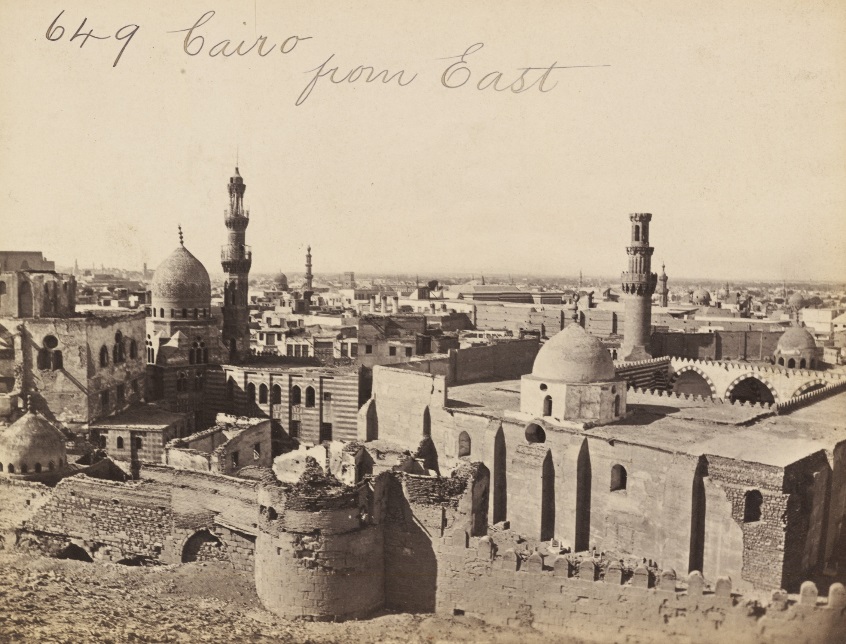 WHAT IS A GENIZAH?
The word “Genizah” is derived from a Persian word ganj meaning “treasure”. 
The Hebrew word is first used in the Book of Esther 3:9 to refer to the King’s “treasury” (גנזי-המלך ginze ha-melekh)
The Talmud, Megillah 26b, states that “a book of the Law in a state of decay should be hidden/buried (gonzin oto)”
The noun Genizah came to denote a special place to store worn out or defunct scrolls, manuscripts and books of the Hebrew Bible or any other  sacred Jewish writings
The material set aside in a Genizah is usually buried at some point later, either together with a deceased person or in a separate ritual burial
The Dead Sea Scrolls: 
the earliest known surviving Biblical documents and an early example of a “Genizah”?
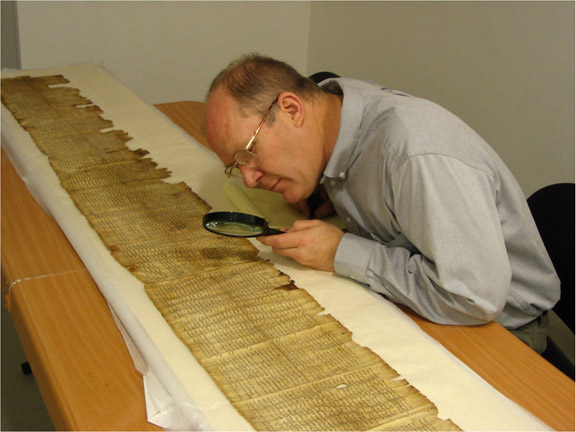 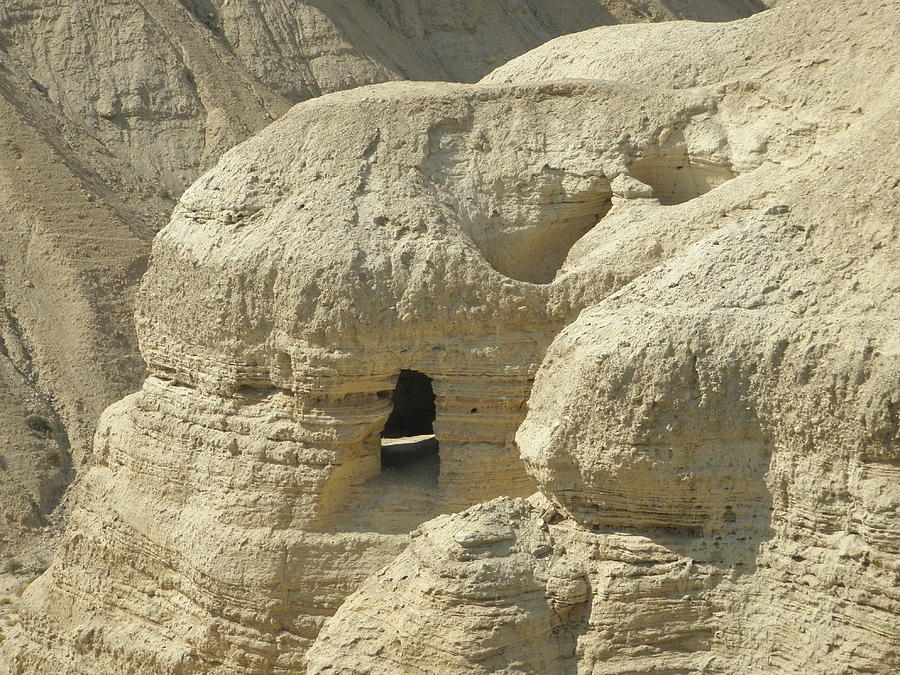 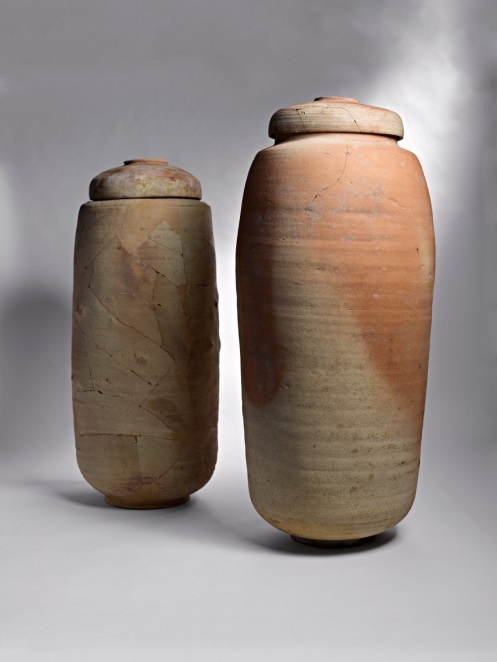 The most famous Genizah was found in Old Cairo
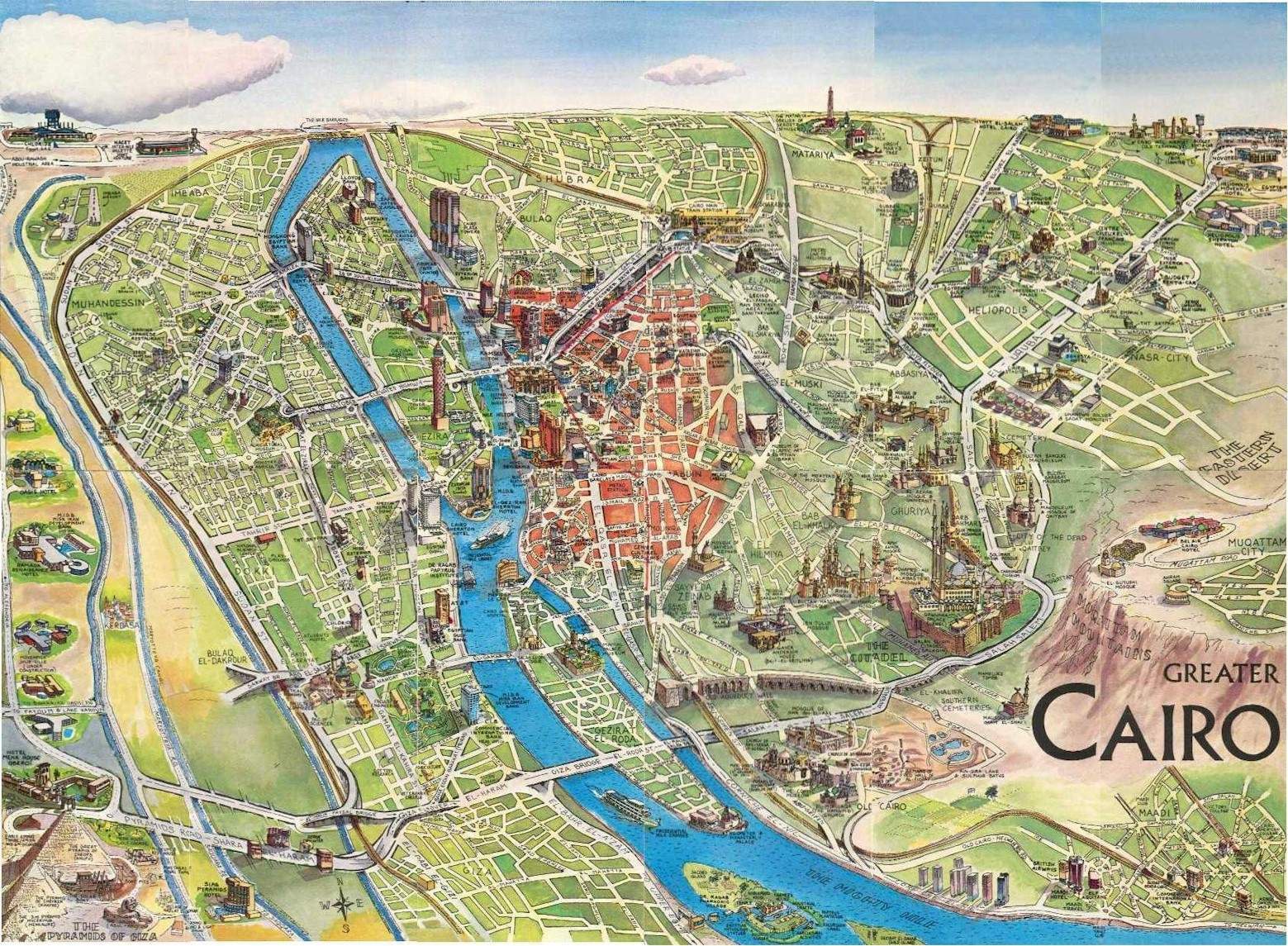 Map of Cairo: Old Cairo is on the lower right side adjacent to the mountain
Image courtesy of http://www.turkey-visit.com/map/cairo-map
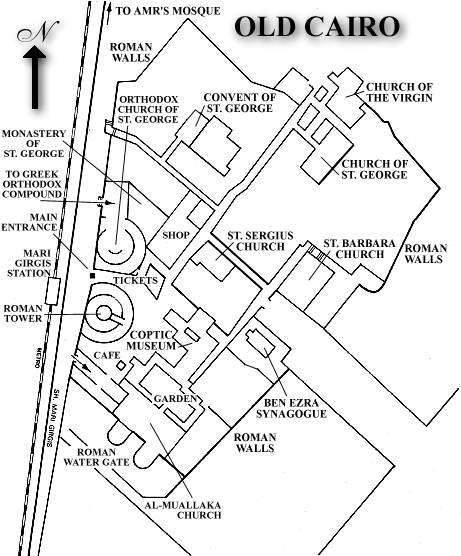 Cairo was first settled in the 7th century BCE. Under Roman occupation, the city was surrounded by a wall and fortress. Egypt’s oldest churches were built close by. The city came under Muslim rule in the 7th century CE and served as the administrative capital of Egypt. The city’s highpoint was in the early 12th century when its population reached nearly 200,000. 

In 1168 the vizier ordered the city to be burned down in an attempt to thwart the Crusaders. The administrative center shifted northwards to the area that is now modern Cairo. The old city was rebuilt in part. That same year, the Jewish traveler, Benjamin of Tudela noted a thriving, well-healed Jewish community of 7,000 people. 

In the Middle Ages, three synagogues served the Jewish community of Cairo: the Babylonian Synagogue, the Karaite Synagogue and the Palestinian Synagogue (each congregation adhered to separate practices).
A modern map of Old Cairo showing the location of the Palestinian Synagogue, known today as the Ben Ezra Synagogue
Image courtesy of: http://www.touregypt.net/cairo/map10.htm
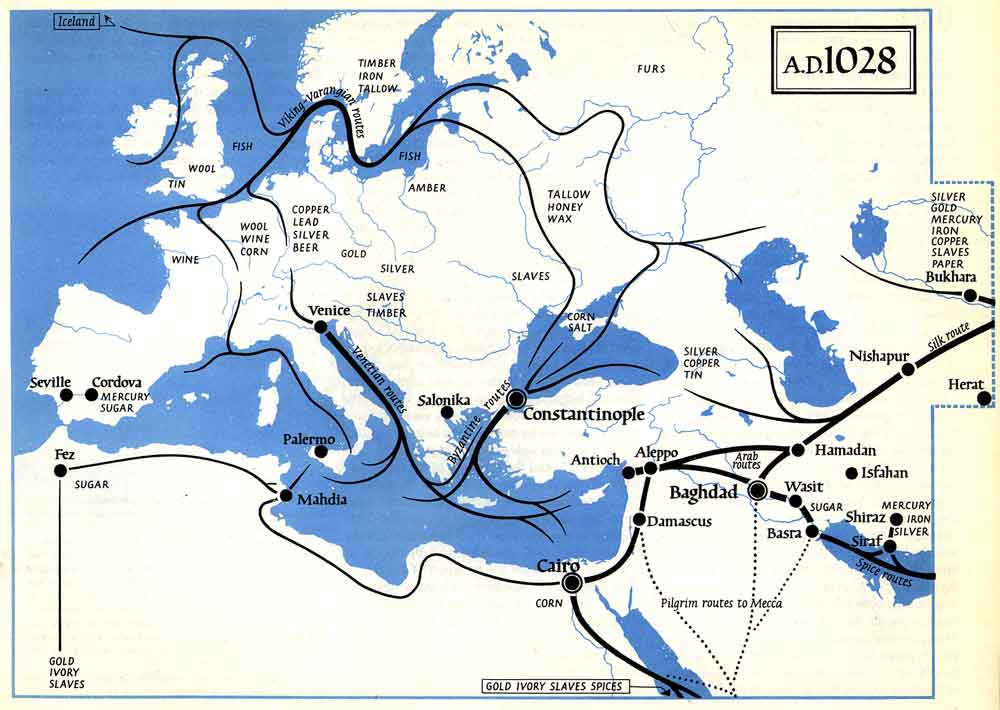 Maps showing the medieval trade routes (The Penguin Atlas of Medieval History)
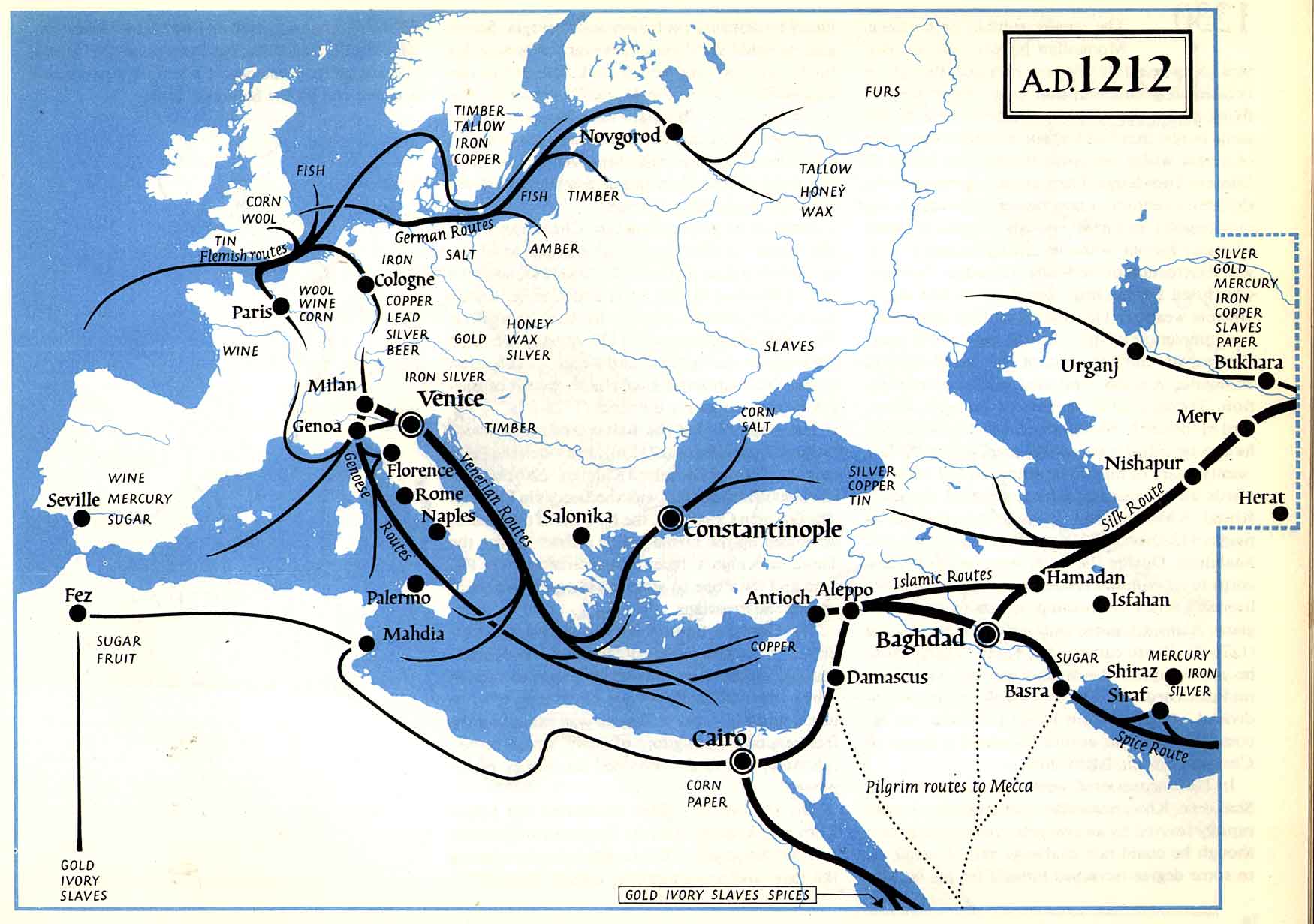 Between the 11th and 13th centuries trade came from and through Cairo and out along the silk route and east into India. It also went up the Nile into Alexandria and out to the countries of  the Mediterranean
Images courtesy of http://www.learn.columbia.edu/courses/medmil/pages/non-mma-pages/maps/penguin.html
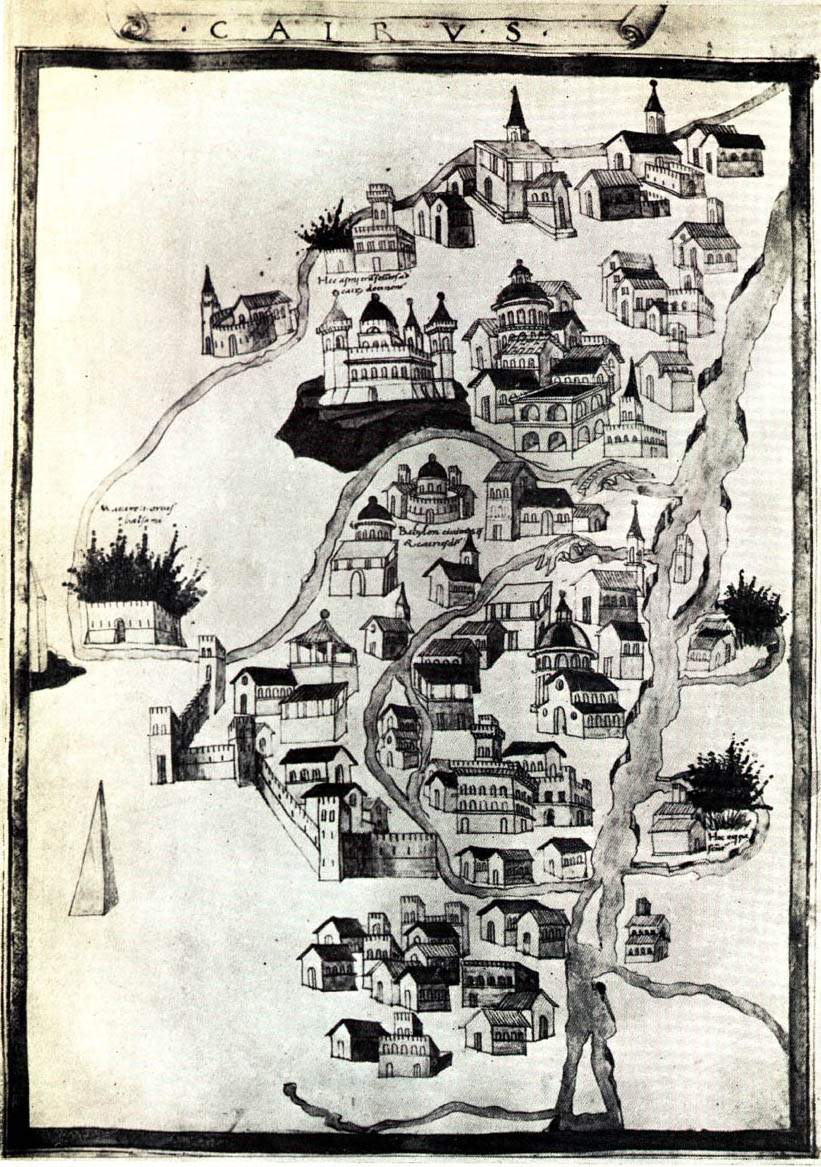 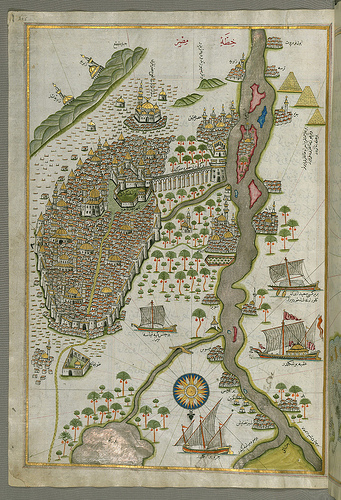 Map of Old Cairo by Hartmann Schedel (cartographer and author of the Nuremberg Chronicle) in 1492-93.
Piri Reis’ map of Cairo from the Book of Navigation presented to Sultan Suleiman the Magnificent (1525)
Cairo’s oldest synagogue, known today as the Ben Ezra Synagogue, was first established in the 9th century CE. It was called the Synagogue of the Jerusalemites (in reference to its congregants who originated from Palestine (the Land of Israel) and  adhered to the practices of the Jerusalem Talmud). 

The synagogue was demolished during the persecutions of the Fatimid Caliph al-Hakim in 1013 CE and rebuilt between 1039 and 1041 CE. It was damaged by a fire in 1473 but reconstructed soon after. Known thereafter as the Synagogue of Elijah, the building stood unchanged until 1889 when its poor state of repair led to a third rebuilding project. 

This third reconstruction became known as the Ben Ezra synagogue. There are no known images of this building and written eyewitness accounts vary.
Images courtesy of: http://muslimheritage.com/topics/default.cfm?ArticleID=1309, and the Walters Art Museum, Baltimore, MD
The Ben Ezra Synagogue and its Genizah
The world’s most famous Genizah was discovered in the Ben Ezra Synagogue. Between 1860 and 1912, various explorers, visitors and collectors found over 300,000 manuscript fragments stored inside the synagogue and buried in its grounds
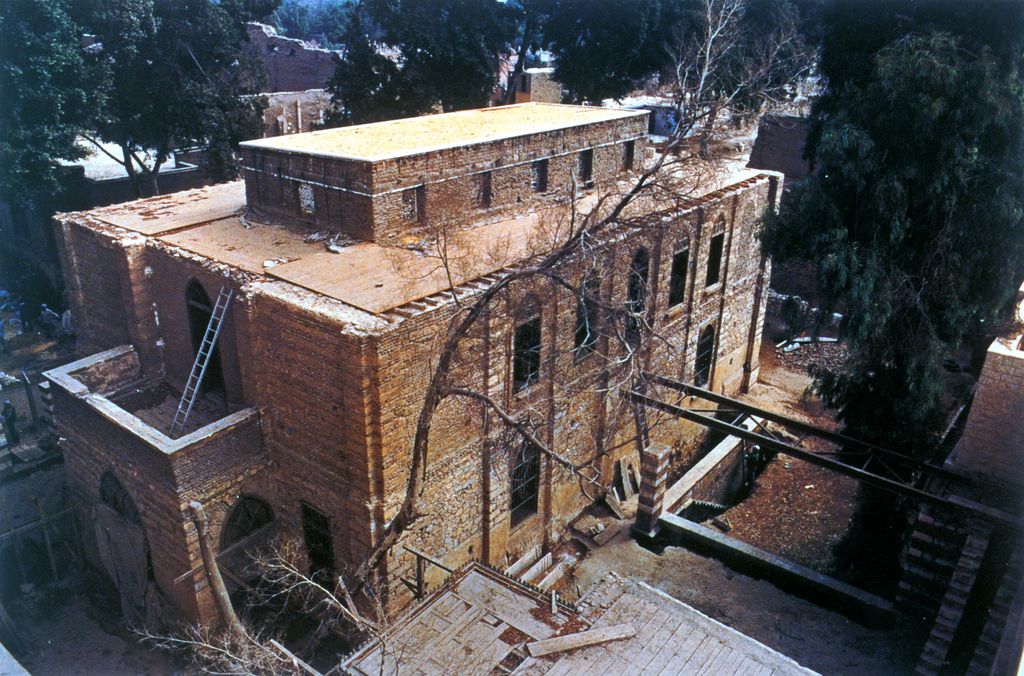 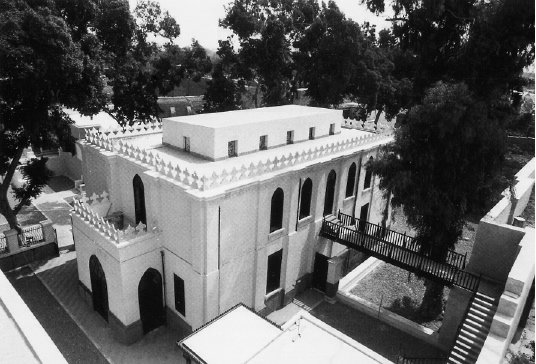 By 1991, the synagogue was in need of further restoration
The Ben Ezra Synagogue restored in 1991 thanks to a Canadian project architect and philanthropist Phyllis Lambert and her brother Edgar Bronfman
Images from Phyllis Lambert (ed.), Fortification and the Synagogue, Weidenfeld & Nicholson, London, 1994
Most of the material dates from the 10th–13th century: now known as the “classical Genizah period”
The earliest manuscripts are palimpsests from the 6th century
Another significant amount of material was added after the expulsion from Spain in 1492
The latest dated document is a bill of divorce from Bombay in 1864
Typical Genizah contents: sacred texts
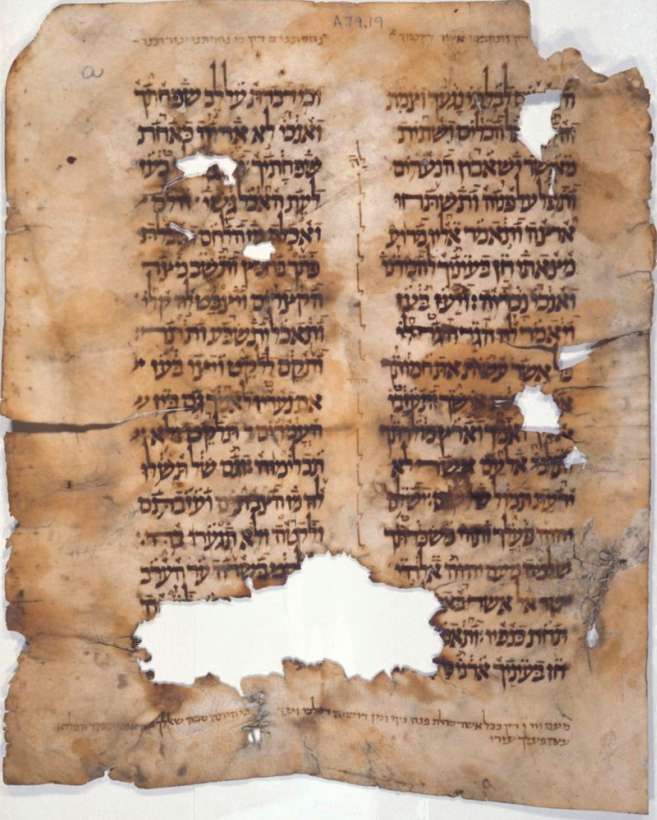 CUL MS T-S A39.19: A fragment of the Book of Ruth on vellum with Babylonian supralinear vocalization.
Image: courtesy of the Taylor-Schechter Genizah Research Unit and the Syndics of Cambridge University Library
Typical Genizah contents: sacred texts
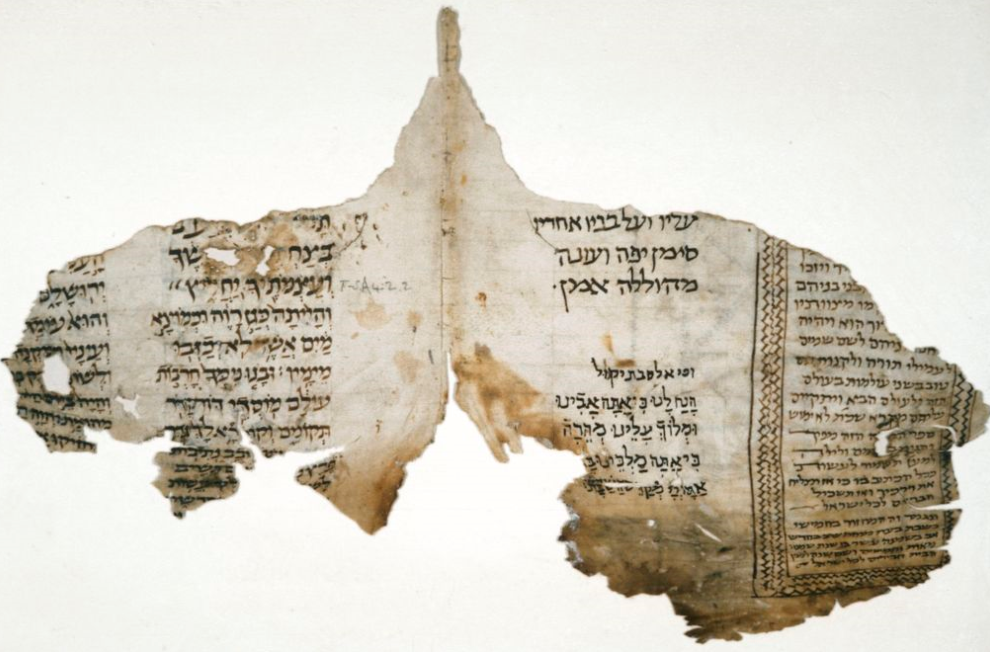 CUL MS T-S A42.2: Haftorot and liturgy dated 926 CE.
Image: courtesy of the Taylor-Schechter Genizah Research Unit and the Syndics of Cambridge University Library
The development of the siddur (prayerbook)
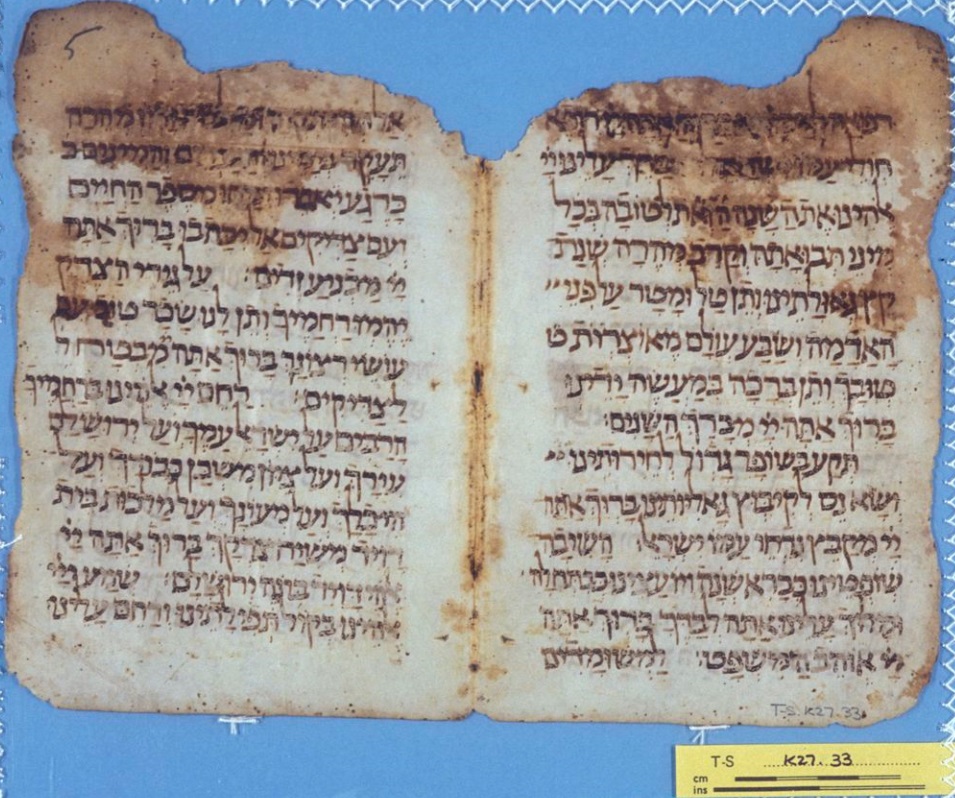 CUL MS K27.33: Amidah (Nusah Eretz Israel – Palestinian rite)
Image: courtesy of the Taylor-Schechter Genizah Research Unit and the Syndics of Cambridge University Library
Preserving lost editions of the Talmud
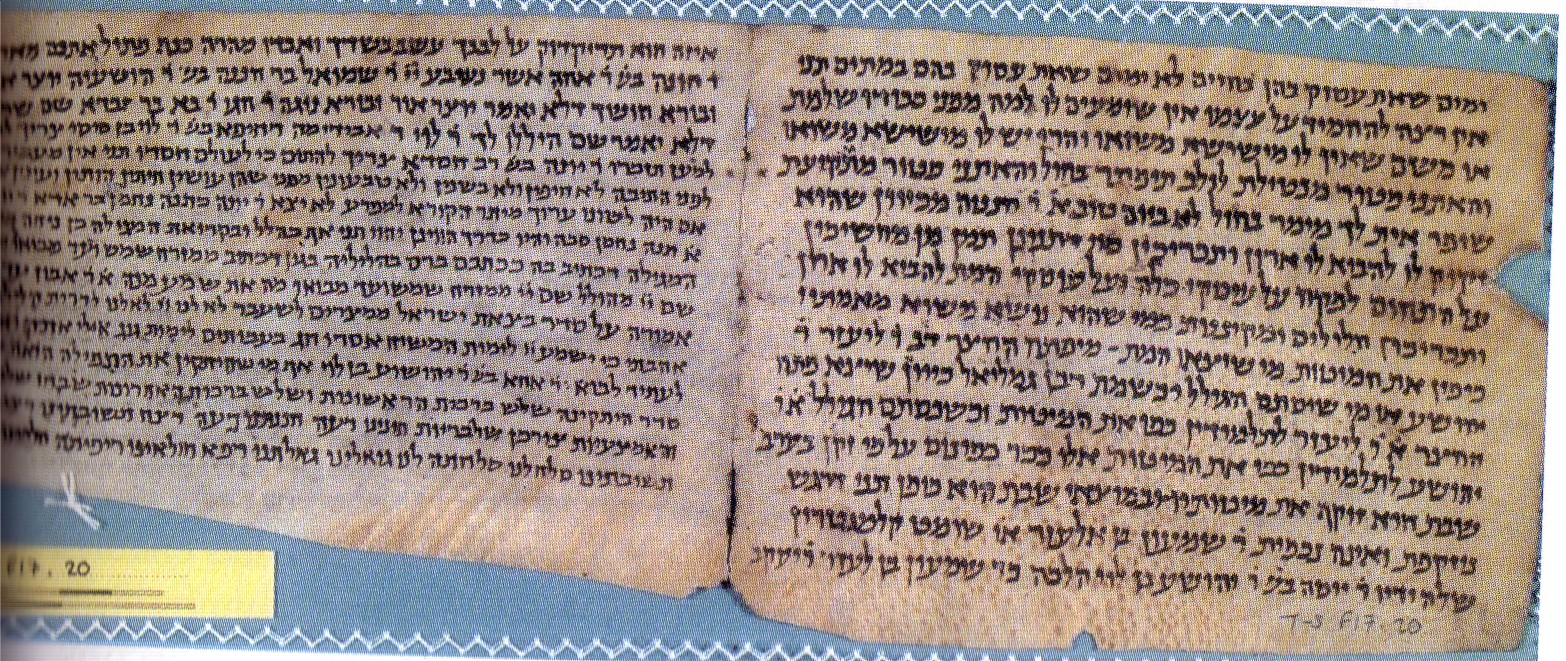 CUL MS T-S F17.20: leaves of the Jerusalem Talmud
Image: courtesy of the Taylor-Schechter Genizah Research Unit and the Syndics of Cambridge University Library
Momentous discoveries
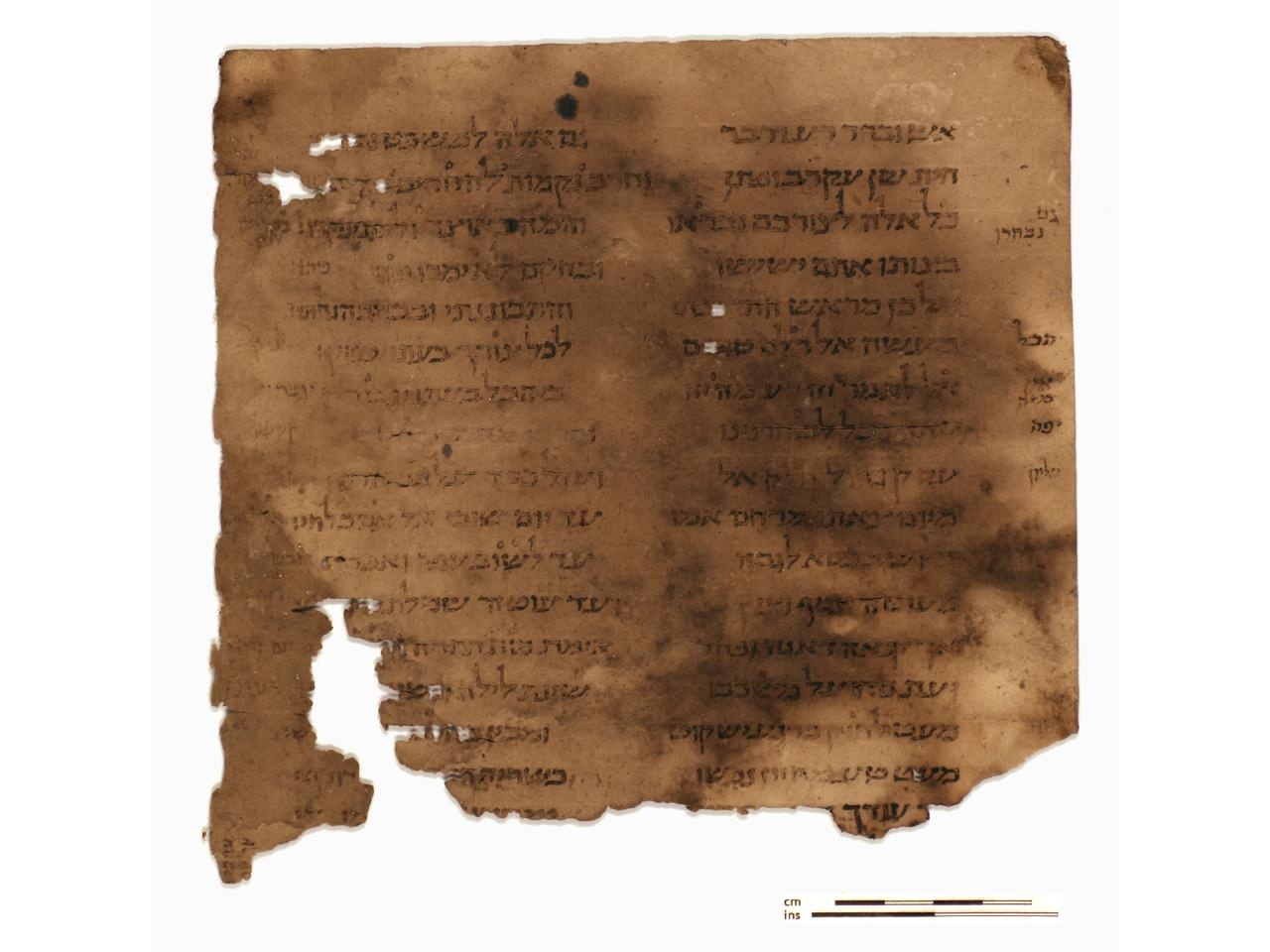 Ben Sira fragment, MS  CUL, Or.1102
Image courtesy of the Taylor-Schechter Genizah Research Unit and the Syndics of Cambridge University Library
Momentous discoveries
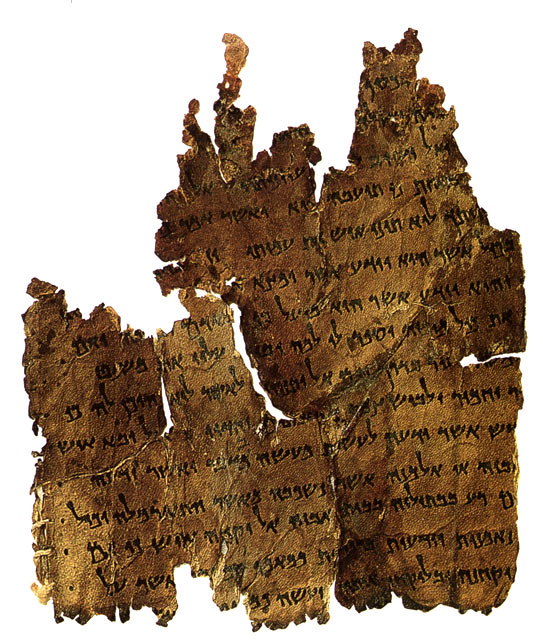 Dead Sea Scroll, 4Q271 (www.archaeology.org.il)
CUL MS T-S 10K6: a medieval copy of a Dead Sea Scroll
Image: courtesy of the Taylor-Schechter Genizah Research Unit and the Syndics of Cambridge University Library
Moses Maimonides (Rambam)
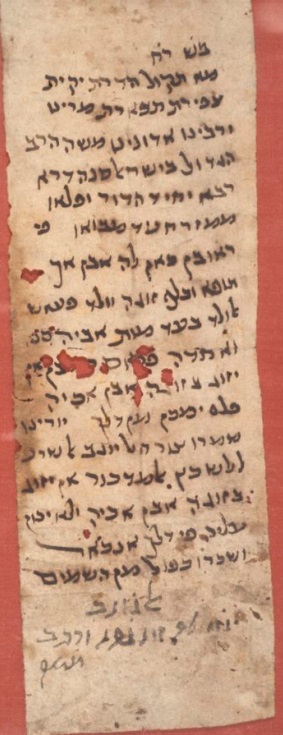 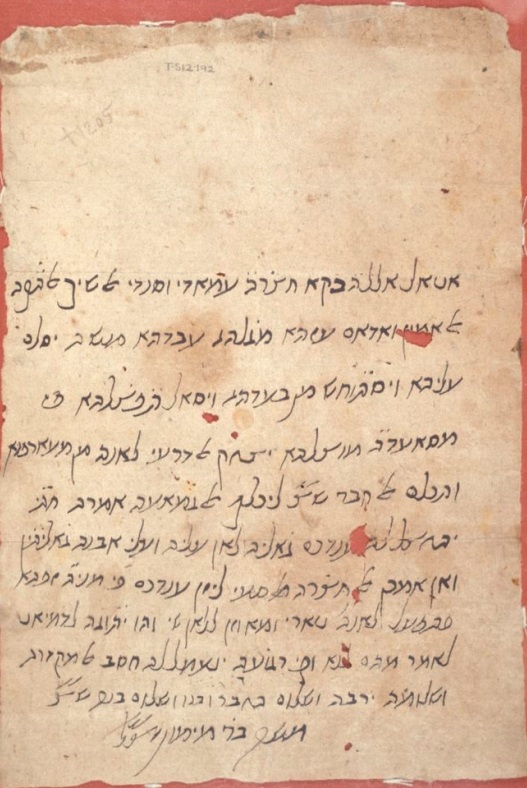 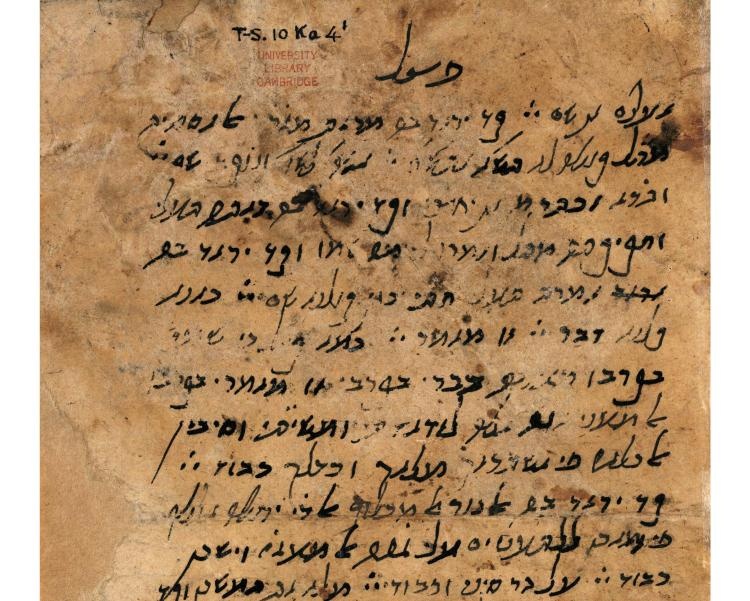 CUL T-S 10Ka4.1: Moses Maimonides draft of his major philosophical work Moreh Nevukhim (Guide for the Perplexed)
CUL MS T-S 12.202
Responsa: CUL  MS T-S 12.192
Image: courtesy of the Taylor-Schechter Genizah Research Unit and the Syndics of Cambridge University Library
Historical documents
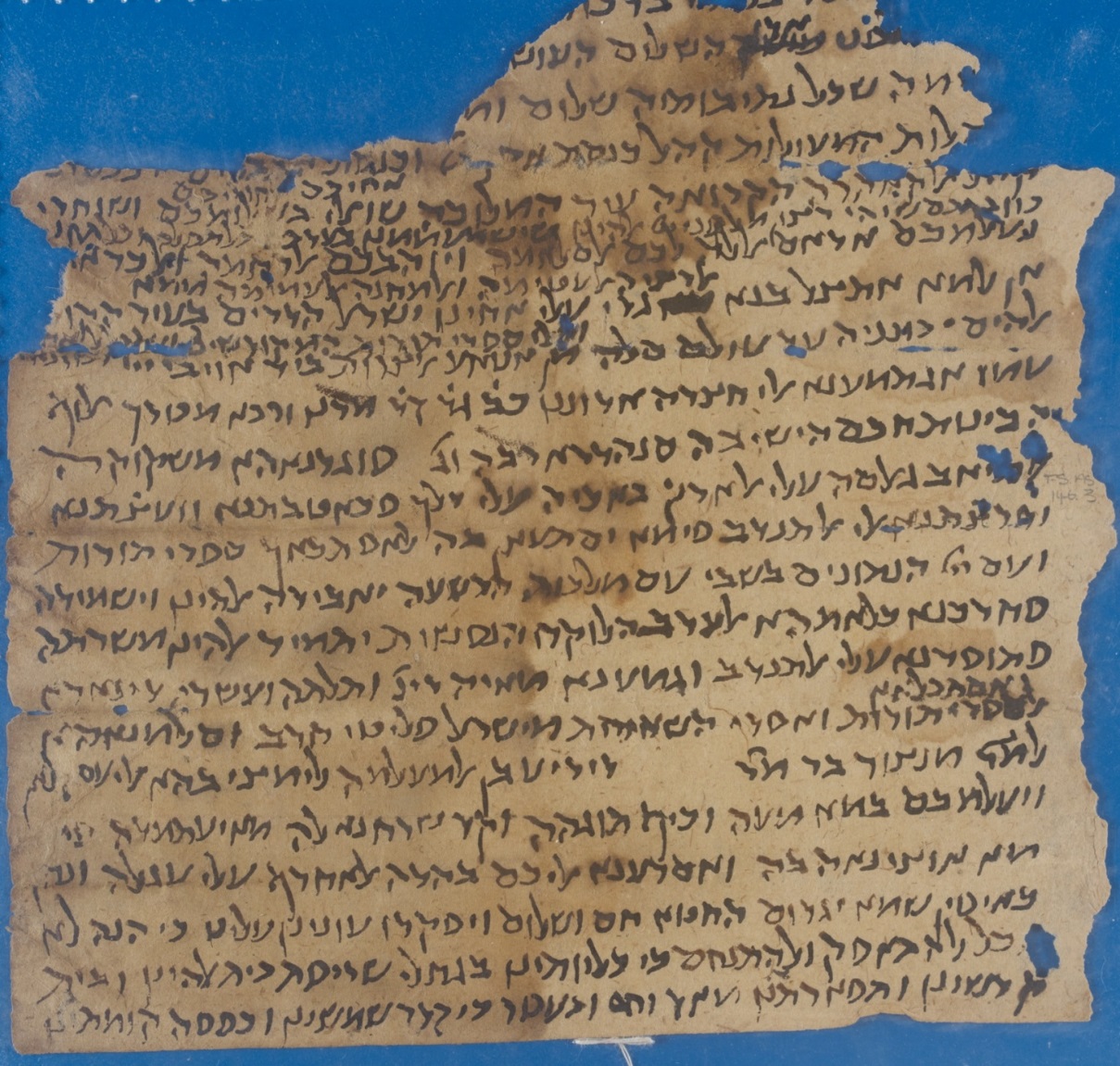 CUL MS T-S AS 146.3

Letter from the communities in Cairo to the community in Ascalon, Palestine, dated April 1100 CE. Mentions that at the instigation of the Nagid Mevoraḵ 123 dinars were collected and sent to Ascalon for ransoming the Torah scrolls and the captives after the invasion of the Crusaders (in 1099 CE)
Image: courtesy of the Taylor-Schechter Genizah Research Unit and the Syndics of Cambridge University Library
Correspondence
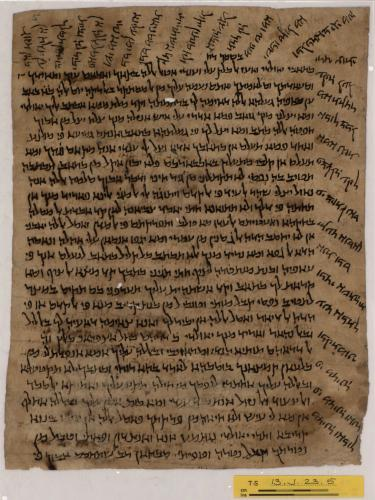 CUL MS T-S 13J23.5: a letter from a mother to son, Syria, 1067 CE.
Image: courtesy of the Taylor-Schechter Genizah Research Unit and the Syndics of Cambridge University Library
Trade
CUL MS T-S AS  159.248: UNIDENTIFIED INDIAN LANGUAGE
Image: courtesy of the Taylor-Schechter Genizah Research Unit and the Syndics of Cambridge University Library
Commerce
CUL MS T-S AR.30.184: one of the earliest known checks
Image: courtesy of the Taylor-Schechter Genizah Research Unit and the Syndics of Cambridge University Library
Jewish-Muslim relations
CUL MS T-S 8K10: 

Megillat Misrayim (the Egyptian Scroll): an account of attacks on the Jews of Fustat in 1011-1012; Egypt; 11th century
Jewish-Christian relations
CUL MS T-S Misc.35.45: copy of a letter from the Jewish community of Provence describing the persecution of Jews in Toulouse
Image: courtesy of the Taylor-Schechter Genizah Research Unit and the Syndics of Cambridge University Library
Jewish-Christian cultural engagement
CUL MS T-S K5.41: early music by Obadiah ha-Ger (Johannes the Priest)
Image: courtesy of the Taylor-Schechter Genizah Research Unit and the Syndics of Cambridge University Library
Illuminated texts
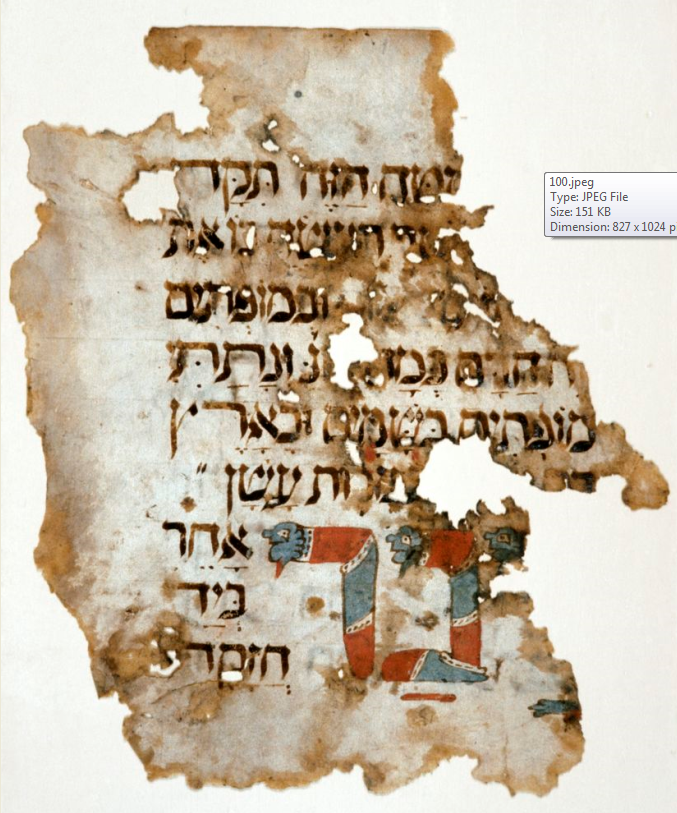 CUL MS T-S K10.1: Passover Haggadah illuminated with zoomorphic figures, Spain, 14th century
Image: courtesy of the Taylor-Schechter Genizah Research Unit and the Syndics of Cambridge University Library
Education
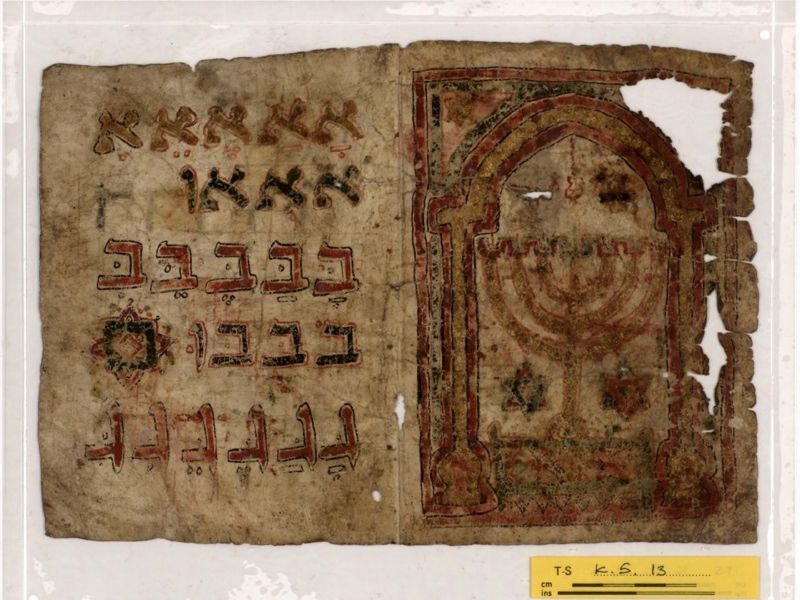 CUL MS T-S K5.10: Alphabet primer
Image: courtesy of the Taylor-Schechter Genizah Research Unit and the Syndics of Cambridge University Library
Teachers
CUL MS T-S 8J28.7: teacher’s report
Image: courtesy of the Taylor-Schechter Genizah Research Unit and the Syndics of Cambridge University Library
Students
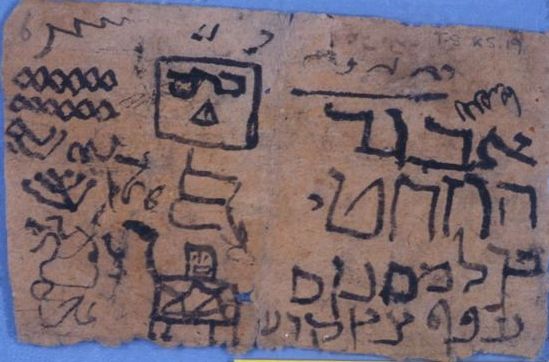 Bored child? CUL MS T-S K5.19: scribblings and doodles
Image: courtesy of the Taylor-Schechter Genizah Research Unit and the Syndics of Cambridge University Library
Books
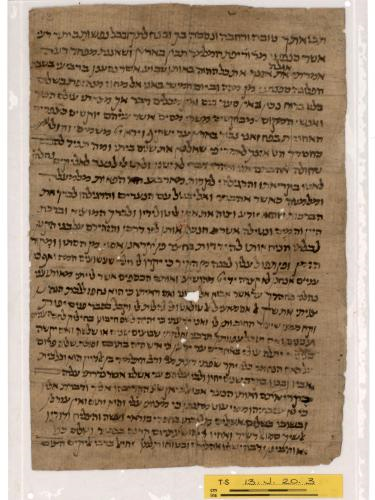 CUL MS T-S 13J20.3: man writes about teaching his son reading skills
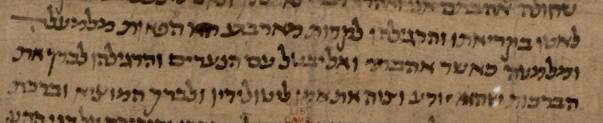 MS T-S 13J20.3
Image: courtesy of the Taylor-Schechter Genizah Research Unit and the Syndics of Cambridge University Library
Genizah libraries
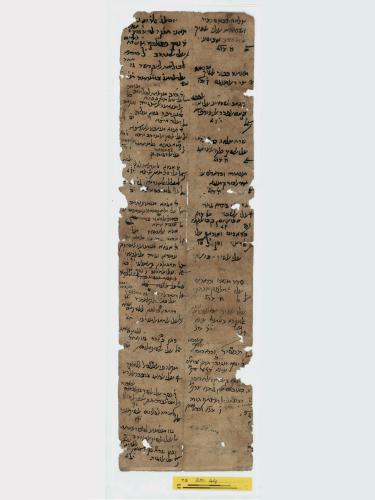 CUL MS T-S 20.44: record of sale of books
Image: courtesy of the Taylor-Schechter Genizah Research Unit and the Syndics of Cambridge University Library
Marriage contracts
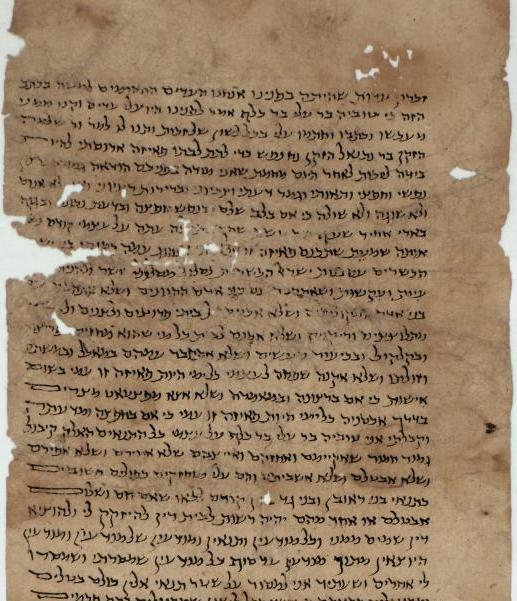 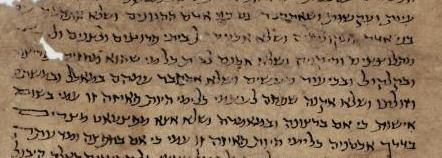 CUL MS T-S 20.60: marriage contract with a prenuptial agreement
Image: courtesy of the Taylor-Schechter Genizah Research Unit and the Syndics of Cambridge University Library
Genizah dowries
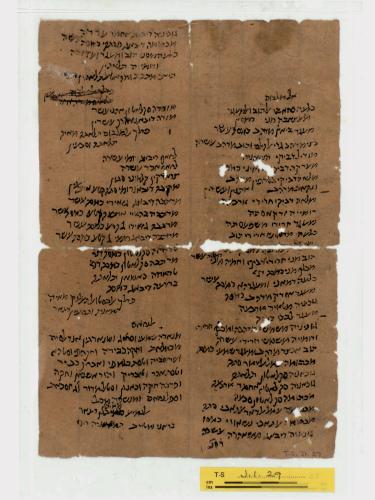 CUL MS T-S J1.29: dowry of a rich bride
Image: courtesy of the Taylor-Schechter Genizah Research Unit and the Syndics of Cambridge University Library
Divorce
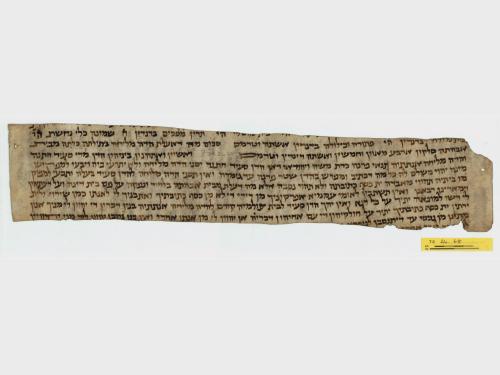 CUL MS T-S 24.68: fragment of a marriage contract containing the divorce clause
Image: courtesy of the Taylor-Schechter Genizah Research Unit and the Syndics of Cambridge University Library
Women’s roles
CUL MS T-S 10J7.10: Court document concerning Wuhsha the businesswoman
Image: courtesy of the Taylor-Schechter Genizah Research Unit and the Syndics of Cambridge University Library
Koran in Hebrew; Bible in Arabic!
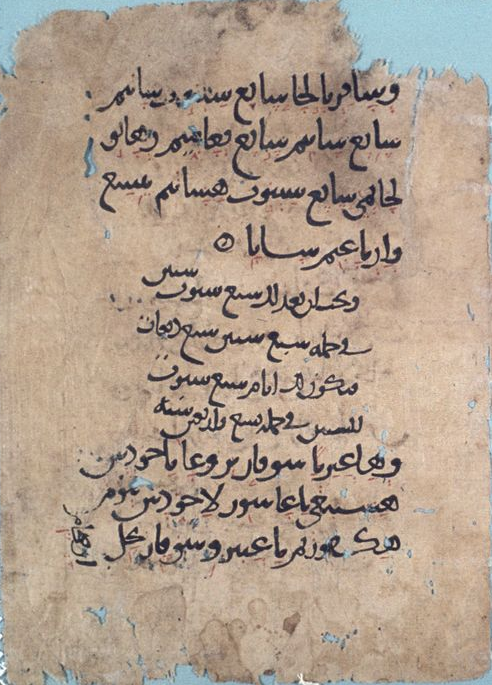 CUL MS T-S Ar.51.62: Koran in Hebrew
CUL MS T-S Ar.52.242: Hebrew Bible in Arabic
Images: courtesy of the Taylor-Schechter Genizah Research Unit and the Syndics of Cambridge University Library
Yiddish
CUL MS T-S Misc.36L.1: a letter in Yiddish
Image: courtesy of the Taylor-Schechter Genizah Research Unit and the Syndics of Cambridge University Library
Medicine
CUL MS T-S Ar.30.305:prescription
Image: courtesy of the Taylor-Schechter Genizah Research Unit and the Syndics of Cambridge University Library
Calendars
CUL MS T-S NS 98.73: Calendrical work on the tequfa in Ashkenazi script. The manuscript includes a hand-shaped chart with instructions for calendar-calculations using the fingers.
Image: courtesy of the Taylor-Schechter Genizah Research Unit and the Syndics of Cambridge University Library
Games/pastimes
CUL MS T-S Ar.42.130: Arabic text containing the rules for various mathematical and board games
Image: courtesy of the Taylor-Schechter Genizah Research Unit and the Syndics of Cambridge University Library
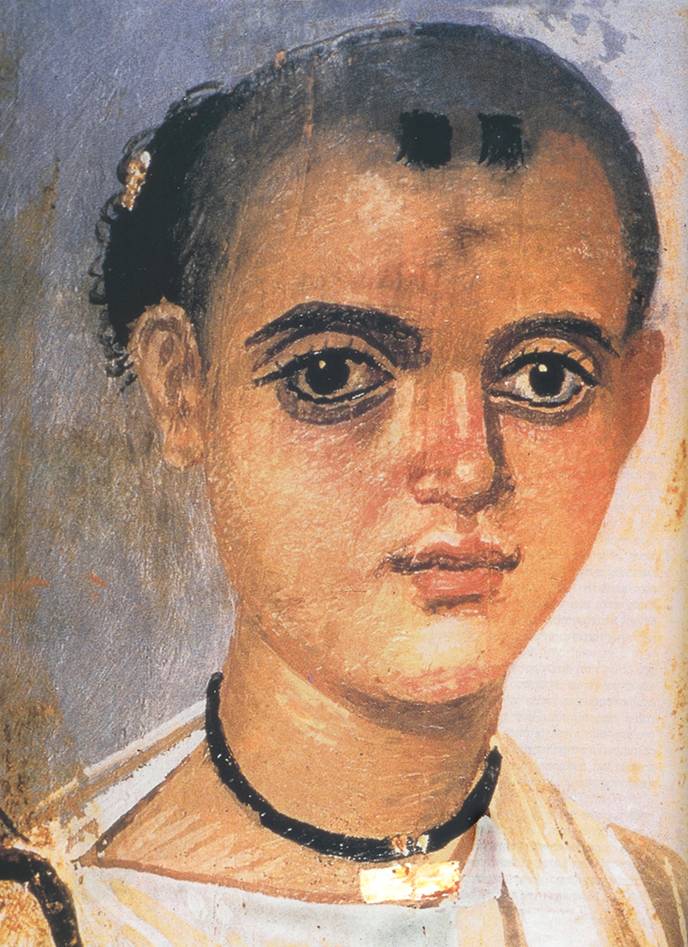 Magic
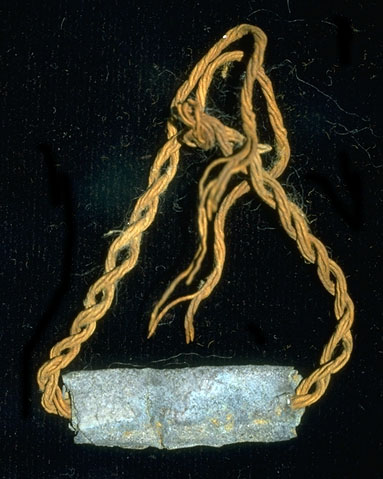 CUL MS T-S AS 143.26: amulets
Image: courtesy of the Taylor-Schechter Genizah Research Unit and the Syndics of Cambridge University Library
Later manuscripts
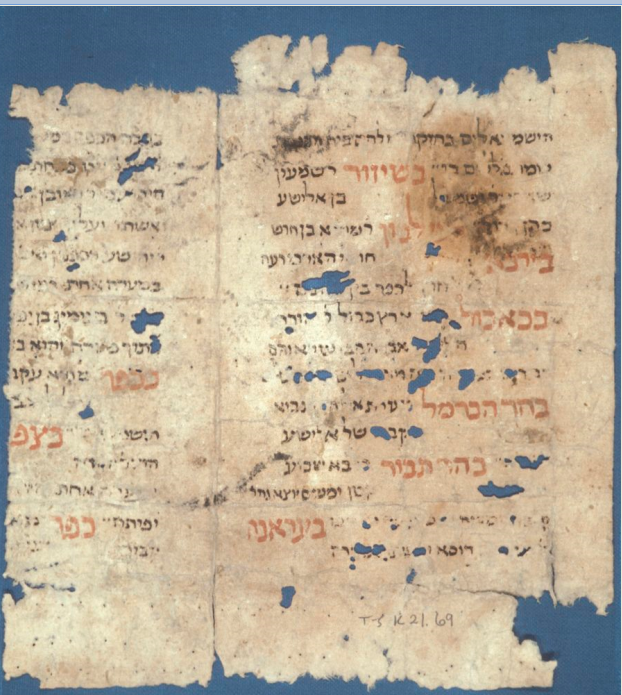 CUL MS T-S K21.69: List of holy places in Eretz Israel; Eretz Israel and its environs; c.16th century.
Image: courtesy of the Taylor-Schechter Genizah Research Unit and the Syndics of Cambridge University Library
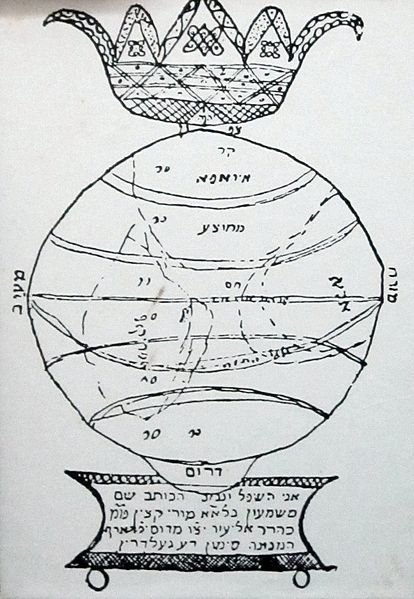 Simon Von Geldern, 1720-1774, great-uncle of Heinrich Heine (one of the most significant German poets of the 19th century), travelled to the Orient. The first allusive mention of the Genizah in the Ben Ezra Synagogue is found in his travel diary: I was in the Elijah Synagogue and searched in the Genizah. I gave 5: -
Drawing of the globe from the travel diary of Simon Von Geldern, Photo of an exhibit at the Diaspora Museum, Tel Aviv
Another Genizah in Cairo
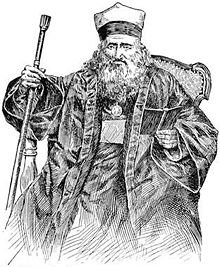 Abraham Firkovich (1786-1874) amassed an important Hebrew manuscript collection (including the Leningrad Codex) now in St Petersburg Library. He visited the genizot of Old Cairo in 1863 at the age of 77 and recovered over 15,000 manuscripts (Firkovich II collection). The bulk of the collection came from the Karaite synagogue, the Dar Simha Synagogue. There is no mention of the Ben Ezra Synagogue in Firkovich’s correspondence.
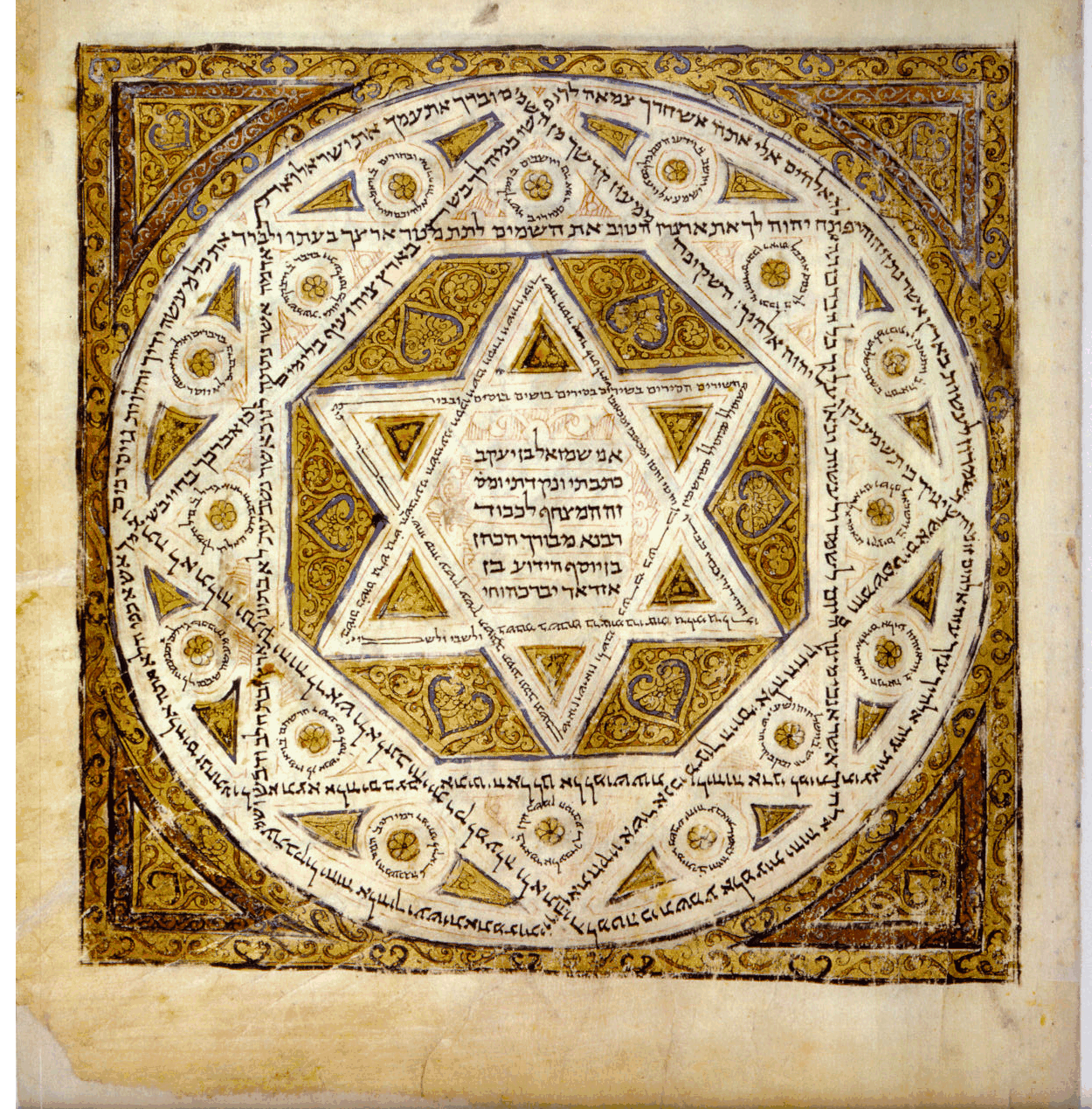 The Leningrad Codex (1008-1009 CE): the oldest complete manuscript of the Hebrew Bible in Hebrew together with the Tiberian masorah (the accompanying explanatory text, vowels and accents). Image courtesy of: http://www.bibliahebraica.com
Image of Firkovich published in the 1901-1906 Jewish Encyclopedia
The first extensive account of the Genizah in the Elijah (Ben Ezra) Synagogue
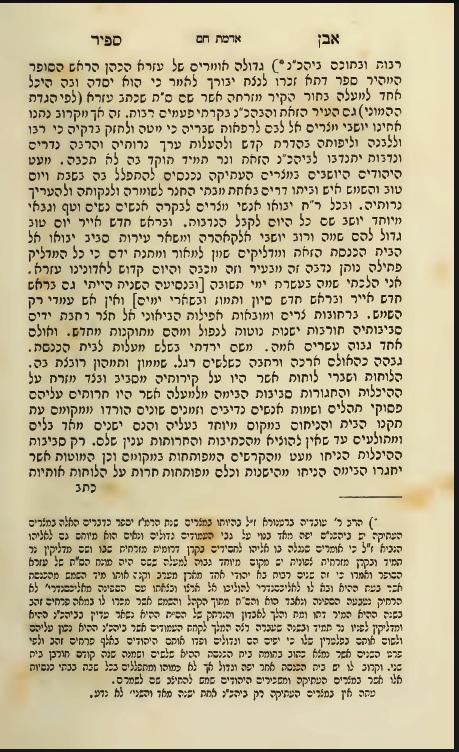 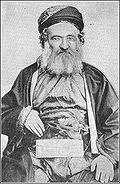 A page from Saphir’s travelogue which recounts his visit to the Ben Ezra Synagogue in 1864. He writes about his foray into the Genizah chamber which he accessed from the synagogue roof.
Jacob Saphir, 1822-1886: traveller and emissary
Elkan Nathan Adler, 1861-1946, author, lawyer, historian and collector of books. Alder visited the Genizah in 1888; one year before it was due to be torn down …He is told that there is no Genizah and that the Jewish community bury their shemot
Count Riamo d’Hulst (?), c.1855-1920; excavated the rubbish mounds around Old Cairo in 1889 for the Egypt Exploration Fund. D’Hulst found some of the manuscripts tossed out of the synagogue during the renovation. He shipped several boxes of Hebrew manuscripts to the Egypt Exploration Fund in London.
A Genizah chamber laid open ...
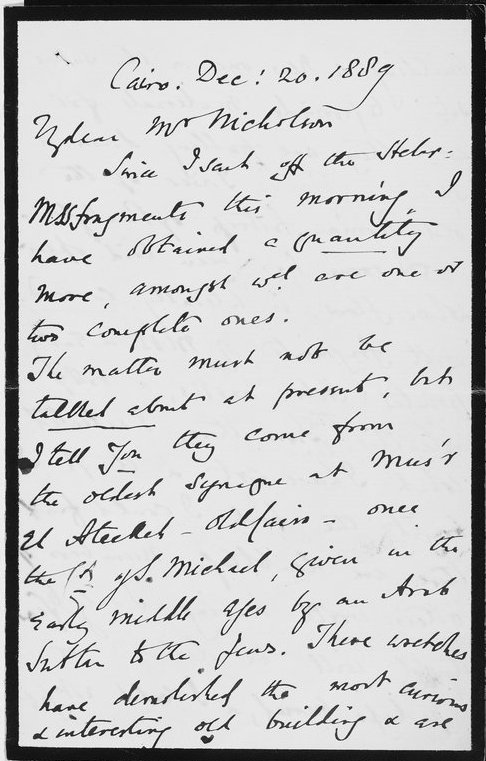 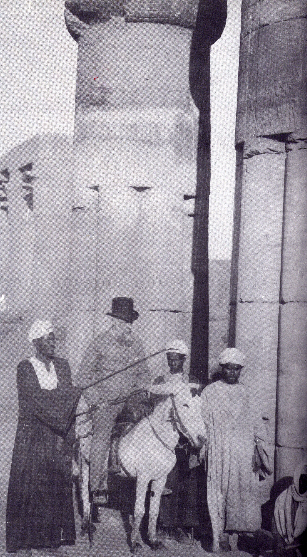 Rev. Greville John Chester, 1830-1892; collector; visited the Ben Ezra Synagogue in 1899 as it was being torn down.
Manuscripts on the market …
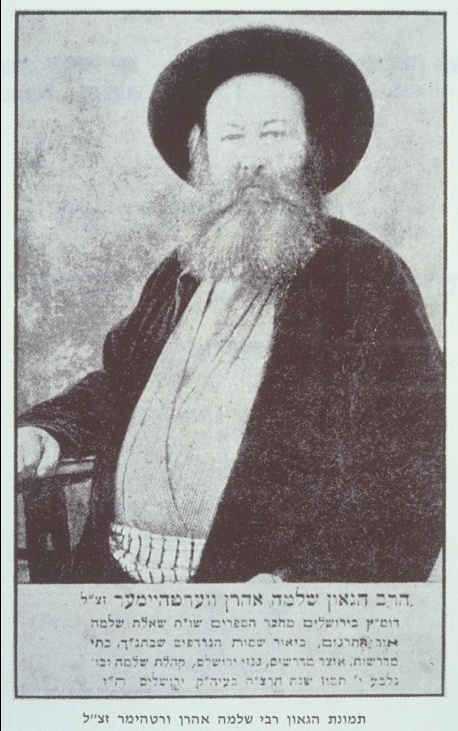 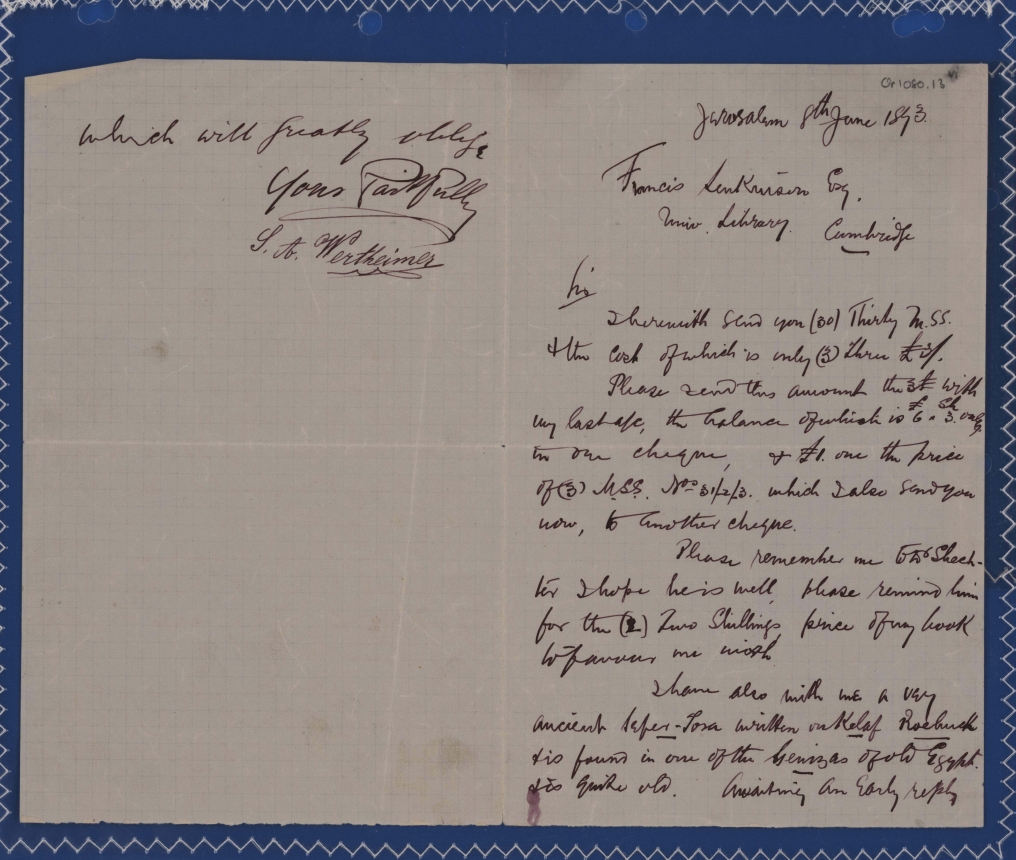 One of Wertheimer’s letters to the Cambridge Librarian, 1893
Rabbi Solomon Wertheimer (1866-1935), scholar and bookseller, acquired fragments before 1890 and sold them to British institutions between 1892 and 1897.
Image of letter: courtesy of the Taylor-Schechter Genizah Research Unit and the Syndics of Cambridge University Library
Collecting Genizah manuscripts at Oxford
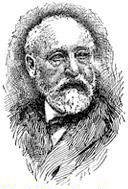 Dr. Adolf Neubauer, 1831-1907, Bodleian Sub-Librarian for Hebraica

In 1890, Neubauer received some batches of Hebrew MSS from the Count d’Hulst via the Egypt Exploration Fund.

Between 1890-1892, he was sent secret shipments of Hebrew manuscripts from Old Cairo by Greville John Chester.

And between 1892-1894, he was sent Hebrew manuscripts from Old Cairo by Solomon Wertheimer.

Oxford was carefully and quietly building a “select” collection of Genizah manuscripts
Genizah manuscripts were being sent to Cambridge too …
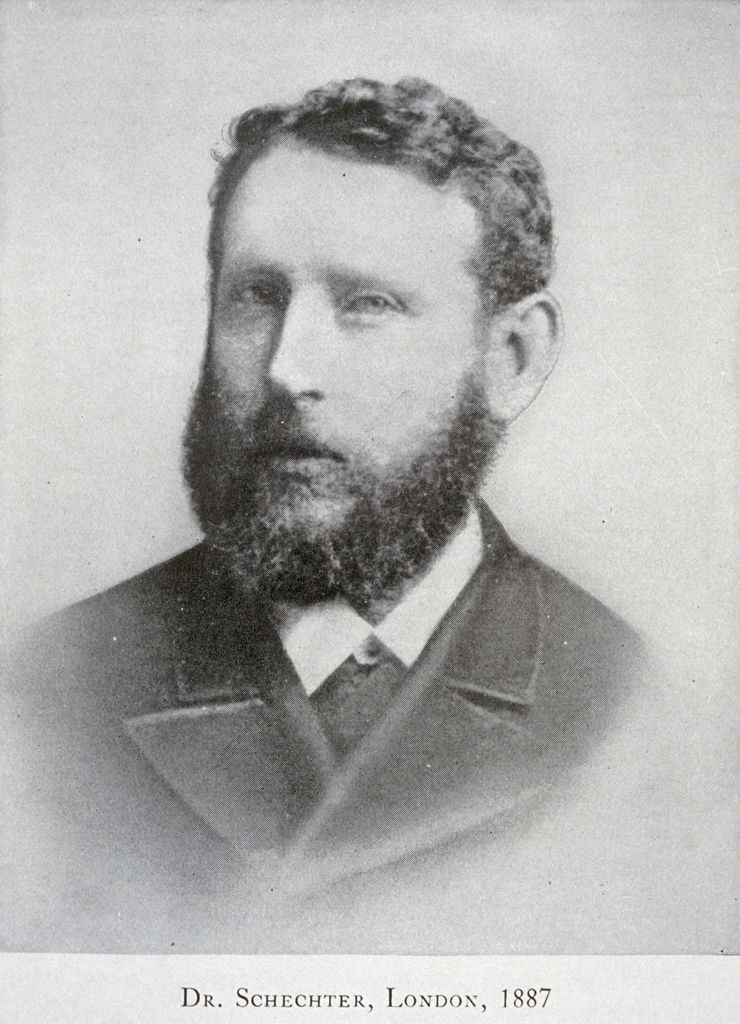 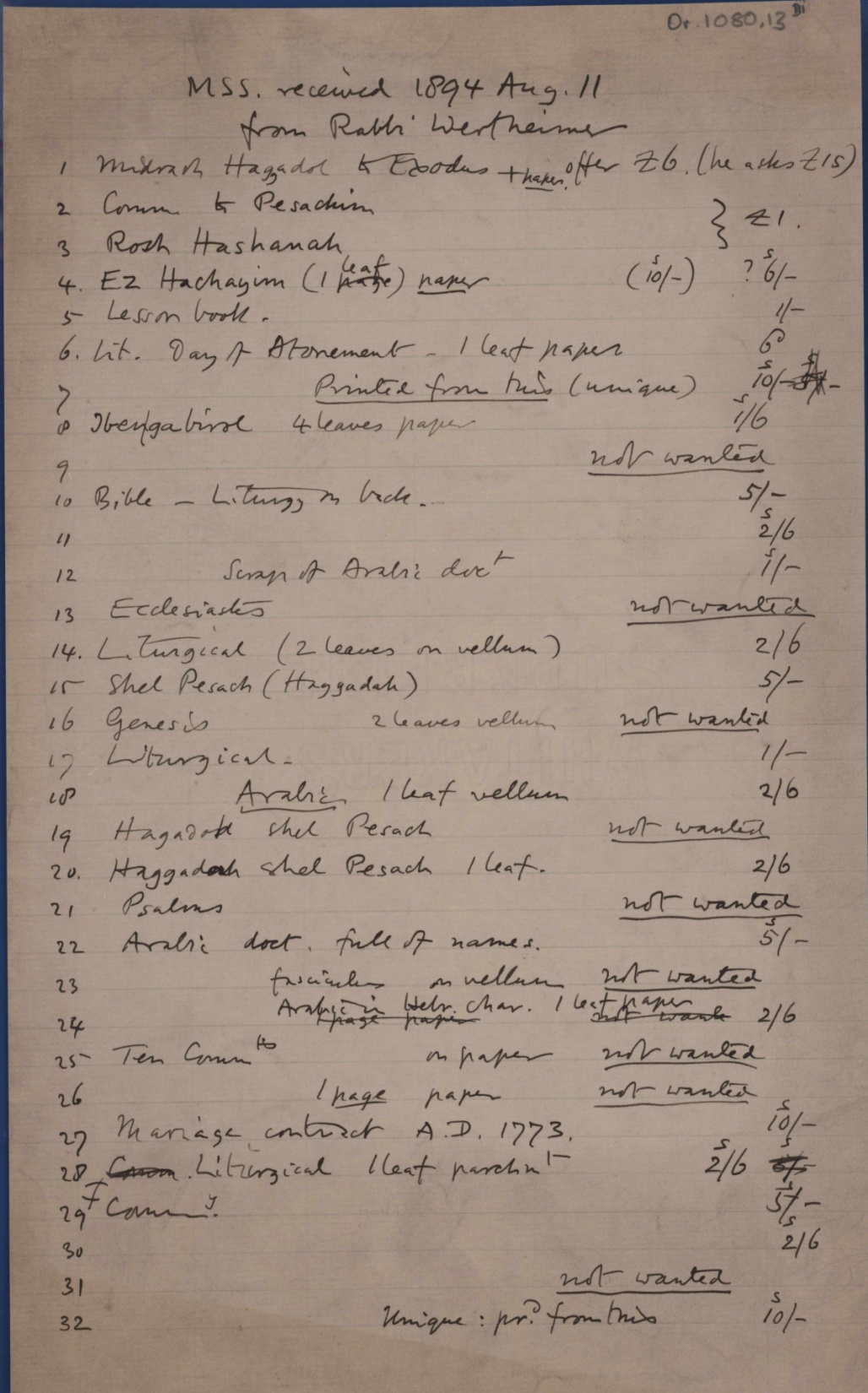 Genizah manuscripts were also being received at Cambridge University. They were sent from Solomon Wertheimer and examined by Dr. Solomon Schechter (1847-1915), the Reader in Rabbinics at Cambridge University and consultant to Cambridge University Library
Image: courtesy of the Taylor-Schechter Genizah Research Unit and the Syndics of Cambridge University Library
Evidence that some Genizah materials were being stored underground in the Synagogue basement
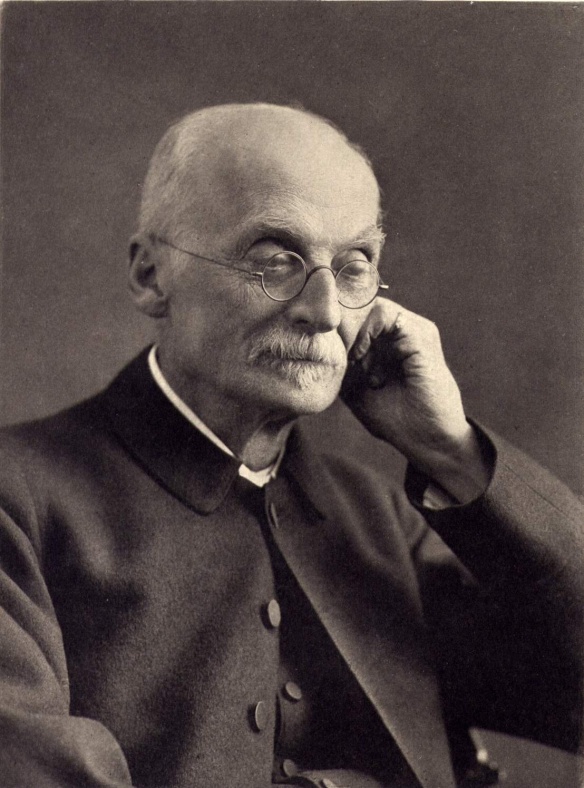 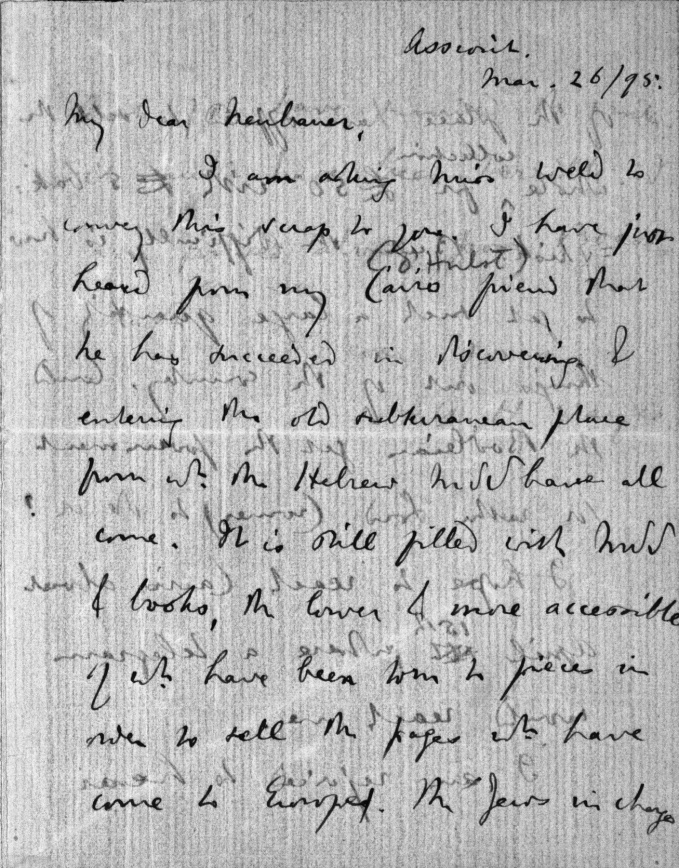 I have just heard from my Cairo friend (d’Hulst) that he has succeeded in discovering and entering the old subterranean place from which the Hebrew MSS have all come. It is still filled with MSS & books … 

Letter from Archibald Henry Sayce to Adolf Neubauer, March 26, 1895
Professor Archibald Henry Sayce, 1846-1933, Assyriologist
Image: courtesy of the Bodleian Library
The first known collector to be granted access to the Genizah chamber above the women’s gallery in the Ben Ezra Synagogue
The bibliophile and collector, Elkan Nathan Adler visited the Genizah again in January 1896. This time he was shown the Genizah chamber and allowed to remove a sack of manuscripts.
Two intrepid ladies hunt for manuscripts
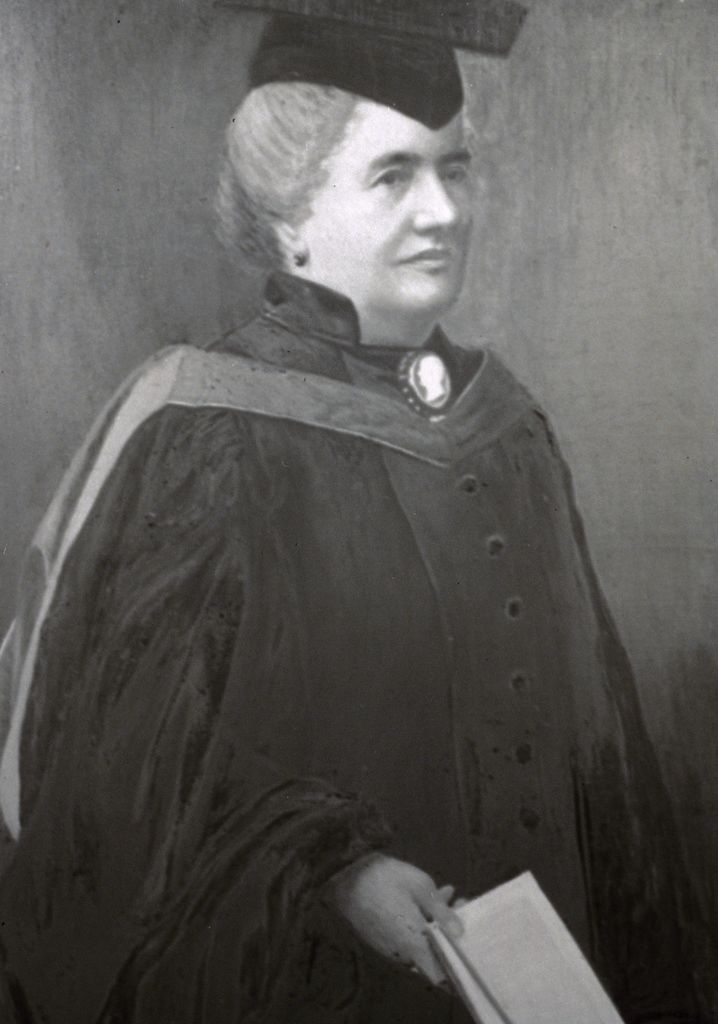 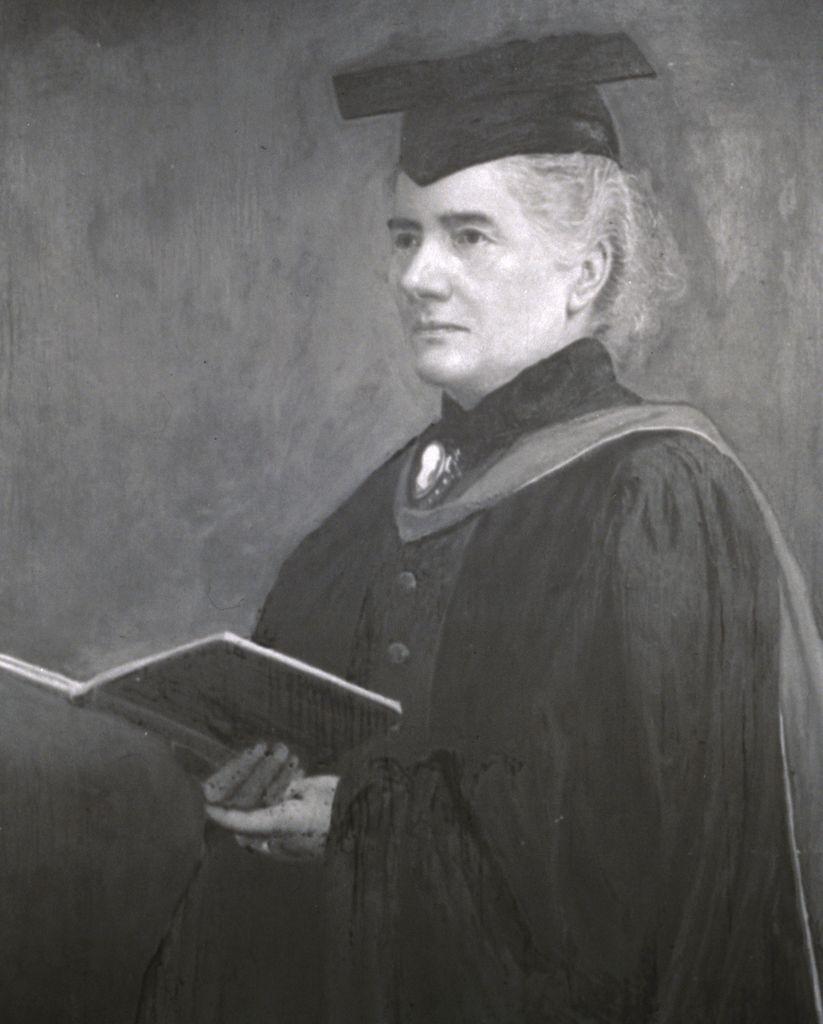 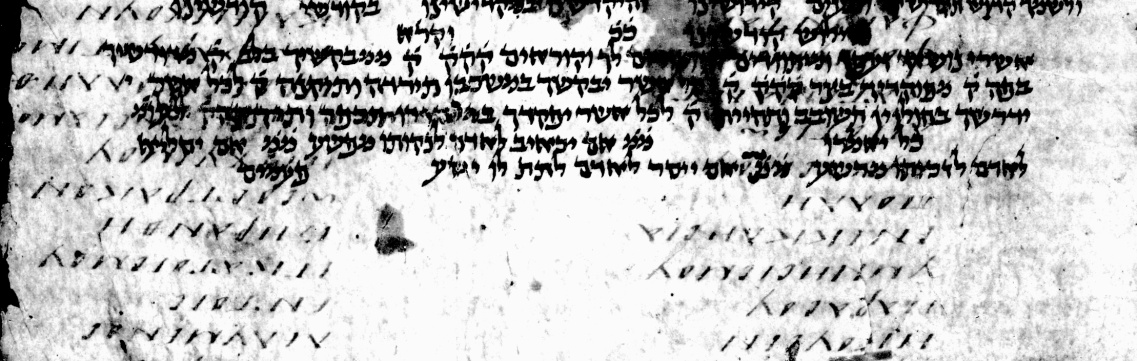 Agnes Lewis, 1843-1926, and Margaret Gibson, 1843-1920; twin sisters; travellers, semitic scholars, discoverers of Sinai Palimpsest, the oldest copy of the gospels in Syriac.
The twin sisters show one of their manuscripts to Solomon Schechter
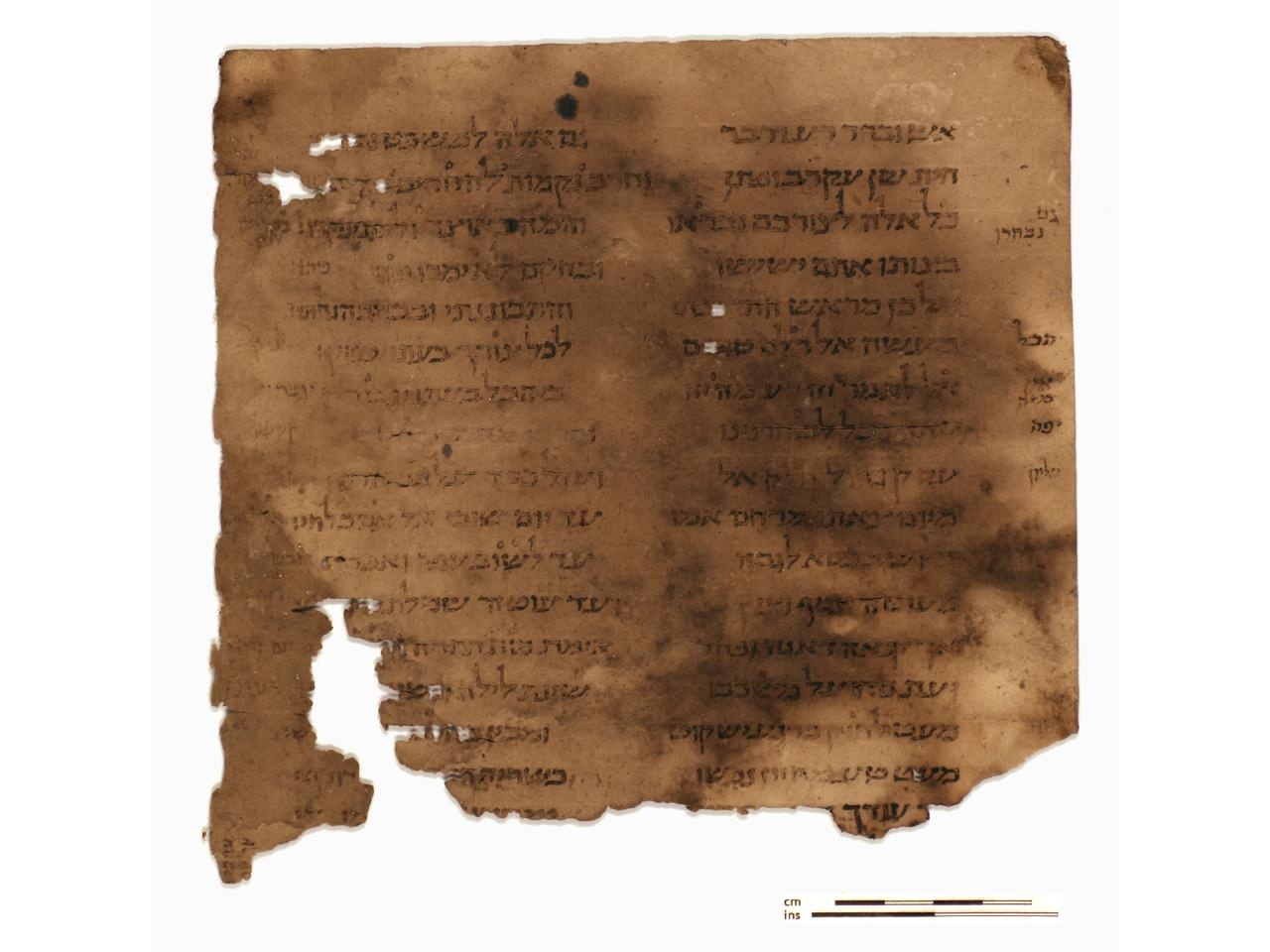 Ben Sira fragment, CUL, Or.1102
Image courtesy of the Taylor-Schechter Genizah Research Unit and the Syndics of Cambridge University Library
Schechter tells the twins that this is a momentous find
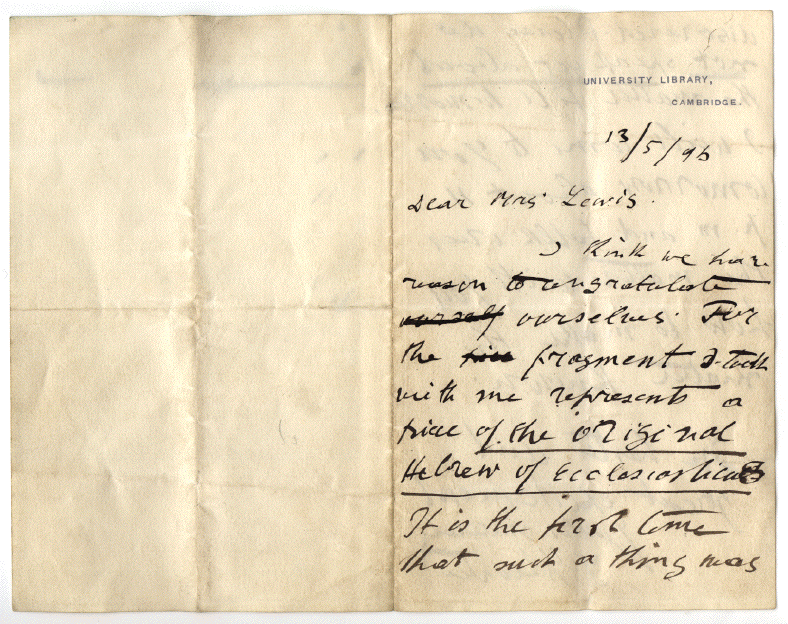 Image courtesy of the Taylor-Schechter Genizah Research Unit and the Syndics of Cambridge University Library
Oxford discovers its own Ben Sira fragment
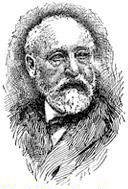 Heb.e.62; pages of Ben Sira in the Oxford Genizah collection; discovered ‘simultaneously’ (?)
Image: courtesy of the Bodleian Library
Elkan Nathan Adler shows Neubauer and Schechter his sack of manuscripts from the Genizah
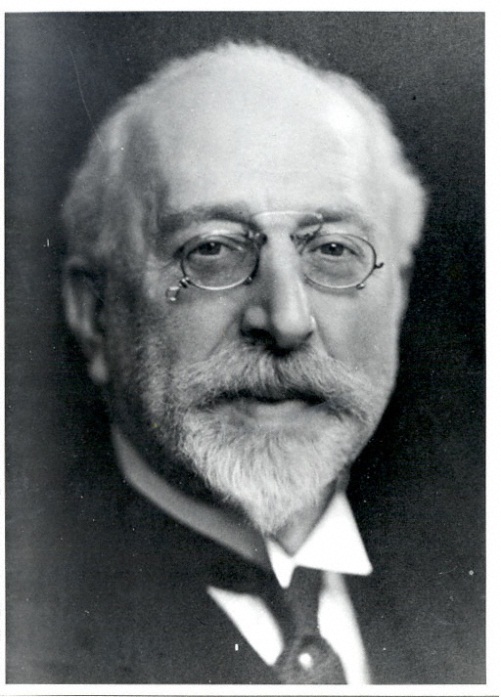 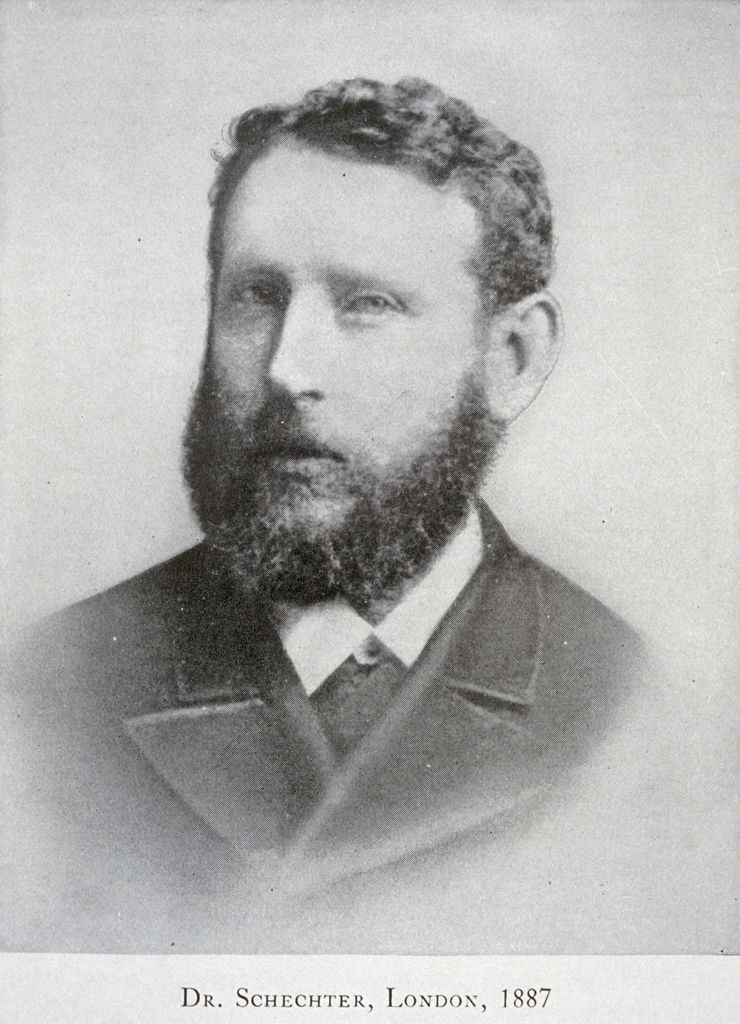 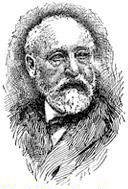 Dr. Adolf Neubauer
Dr. Solomon Schechter
Neubauer and Schechter examined Elkan Nathan Adler’s Genizah collection in November 1896. Neubauer later described it as “worthless rubbish” and delayed a trip to Cairo to see the Genizah
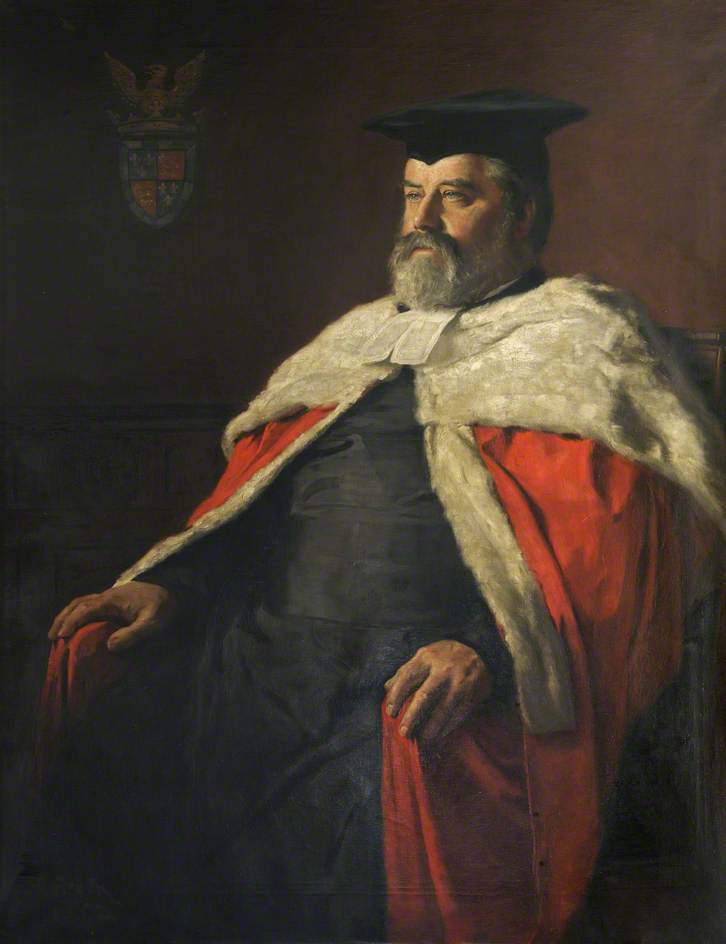 In the meantime, Schechter was planning a secret trip to Cairo. His supporter, Charles Taylor, supplied personal funds to allow Schechter to go without alerting anyone to his mission
Rev. Charles Taylor, 1840-1908; Master of St John’s College, Cambridge; Mathematician and Hebraist
Image: courtesy of the Taylor-Schechter Genizah Research Unit and the Syndics of Cambridge University Library
Schechter went to Cairo armed with letters of introduction to the leading members of the Community. He spent several days charming the Grand Rabbi until he was finally taken to see the Genizah
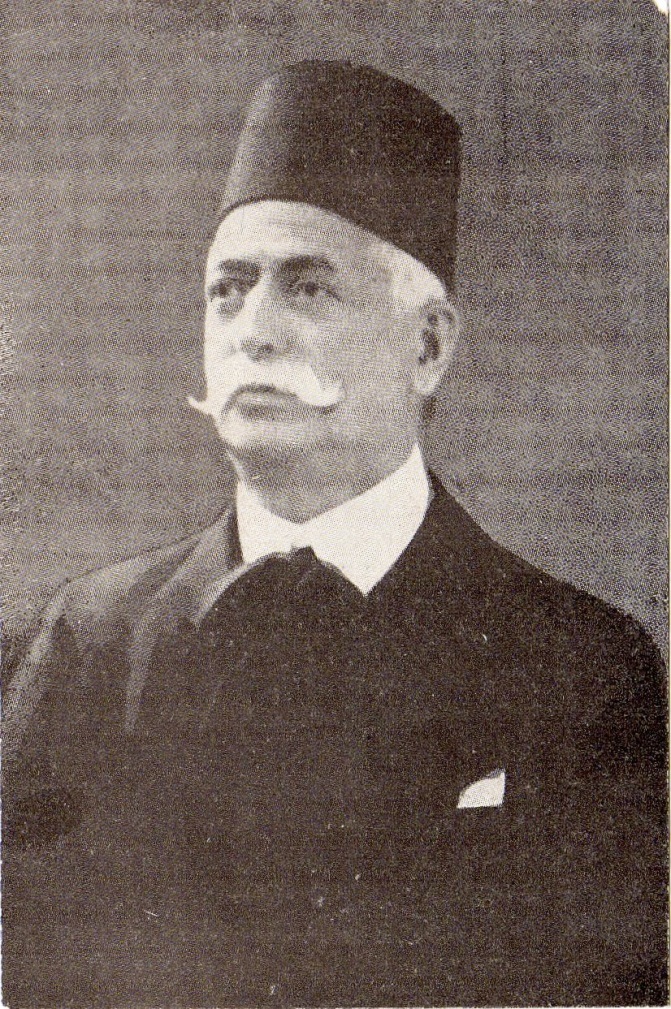 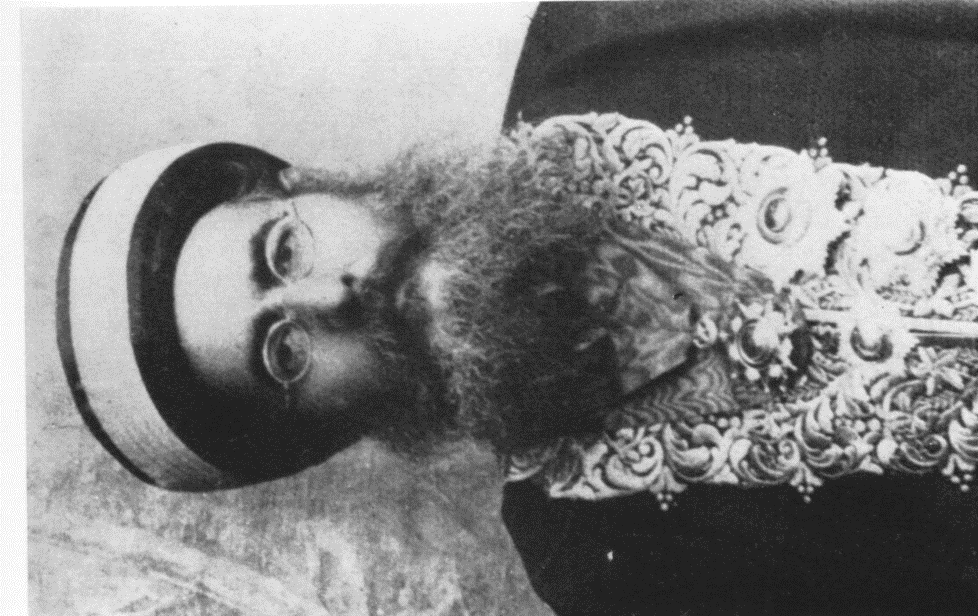 Joseph Cattaui, 1861-1942, politician and leading Jewish figure in Old Cairo at the end of the 19th century
Grand Rabbi of Cairo, Aaron Raphael Ben Shim’on, 1848-1928
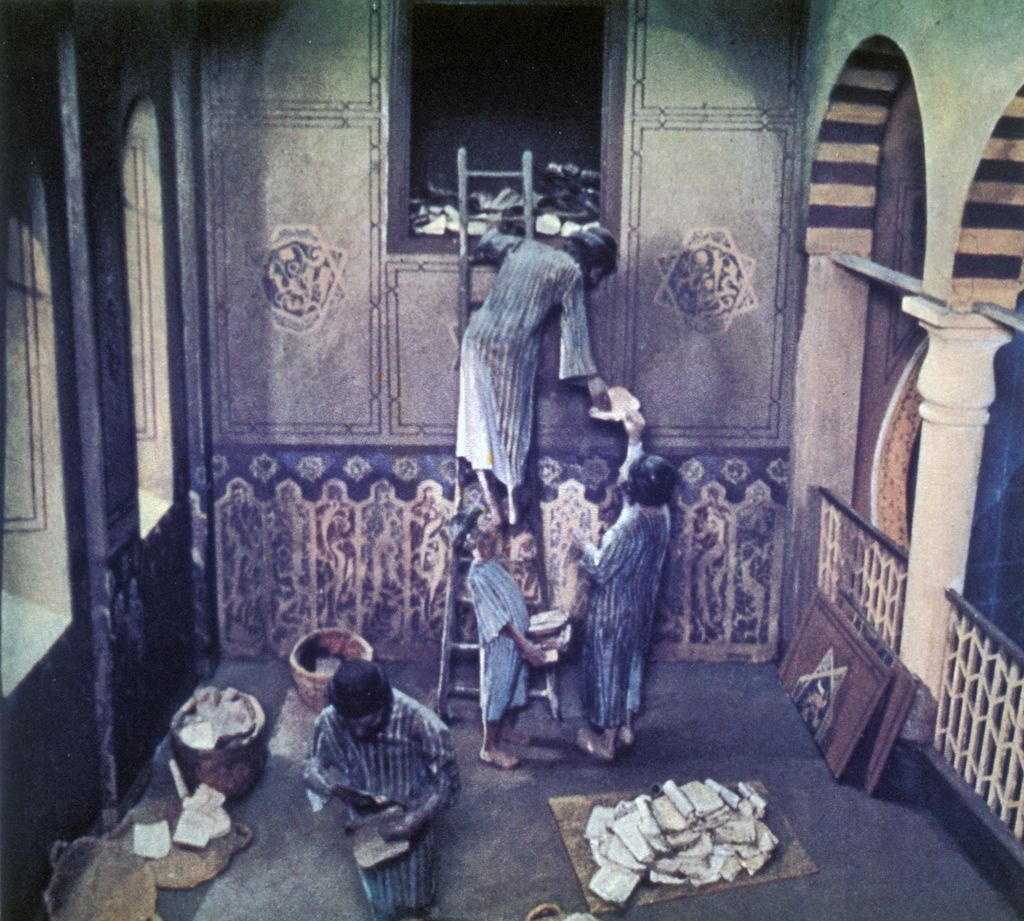 Schechter was allowed to spend as long as he liked in the Genizah chamber and to take as much as he liked away with him. Letters found later reveal that he paid several hundred pounds sterling for the collection
A diorama showing the synagogue officials  placing the materials into the Genizah created by the Museum of the Diaspora in Tel Aviv
Image: courtesy of the Taylor-Schechter Genizah Research Unit and the Syndics of Cambridge University Library
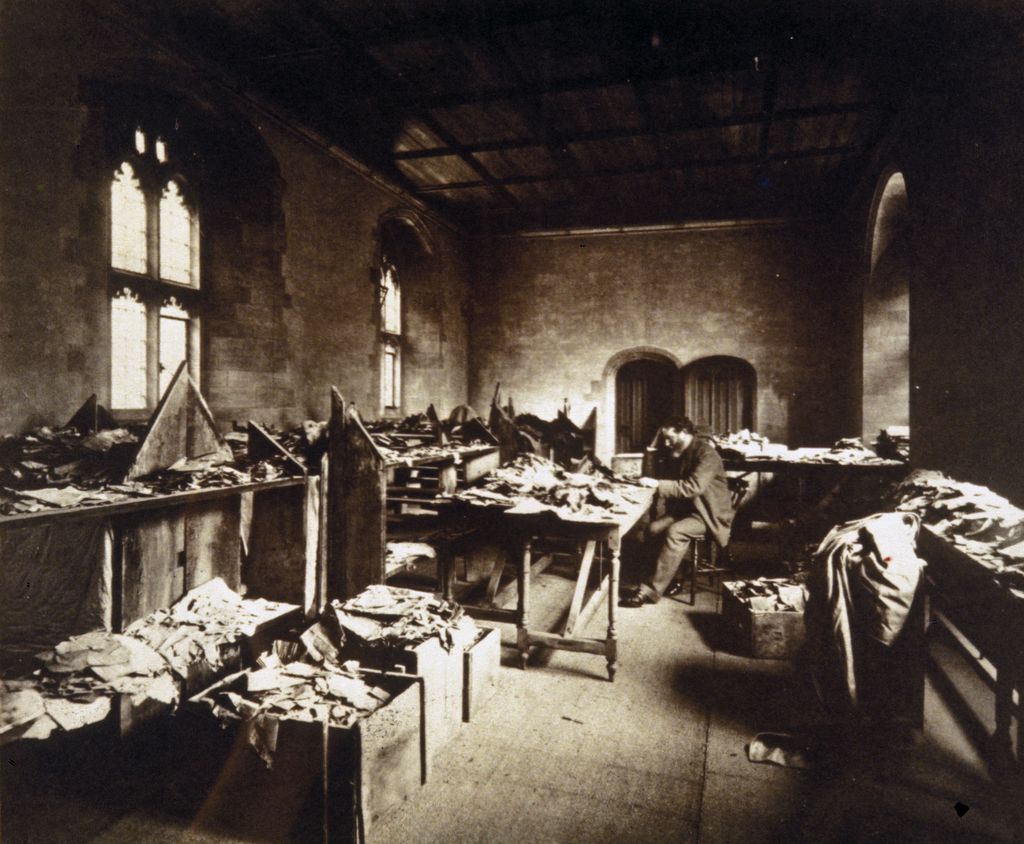 “A battlefield of books”
Image: courtesy of the Taylor-Schechter Genizah Research Unit and the Syndics of Cambridge University Library
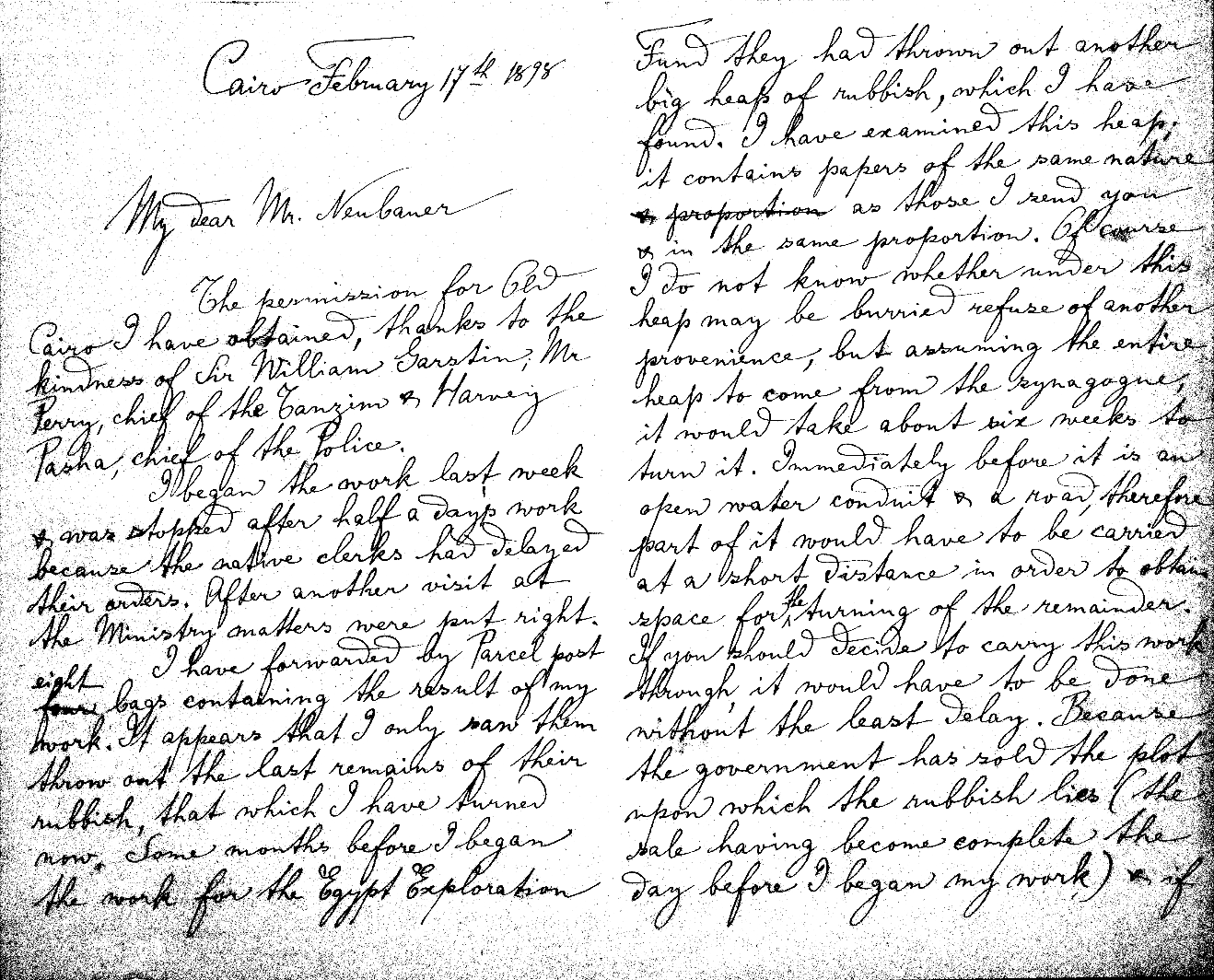 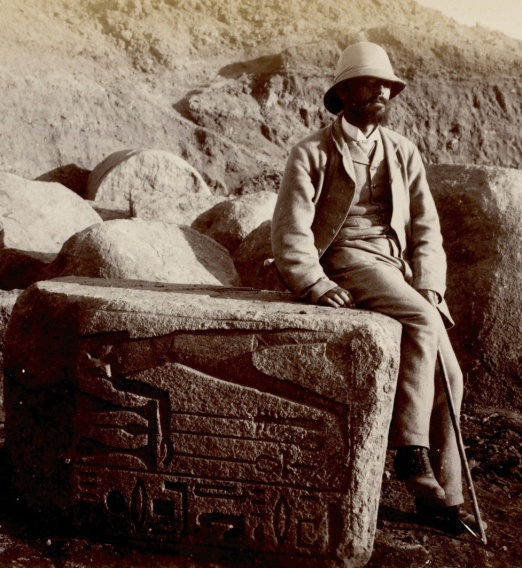 A letter from d’Hulst in Cairo to Neubauer in Oxford describing the excavation work, dated February 17, 1898
Neubauer continued to look for Genizah manuscripts after Schechter had seemingly exhausted the supply. In 1898, the Count d’Hulst was asked to carry out excavations around the Synagogue grounds for the Bodleian Library. The sacks full of fragments that d’Hulst discovered would later be sold as “rubbish” by the Bodleian and secretly bought by Elkan Nathan Adler!
Image: courtesy of the Bodleian Library
Other Collectors and dealers …
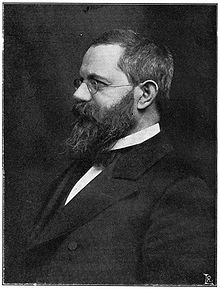 Cyrus Adler
Moses Gaster
David Kaufmann
Samuel Raffalovich
Reginald Henriques
Israel Abrahams
Israel Levi
David Gunzberg
Charles Freer
Jacques Mosseri
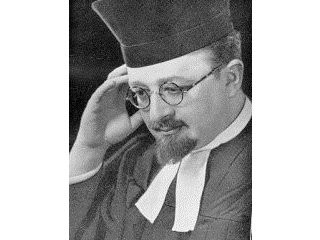 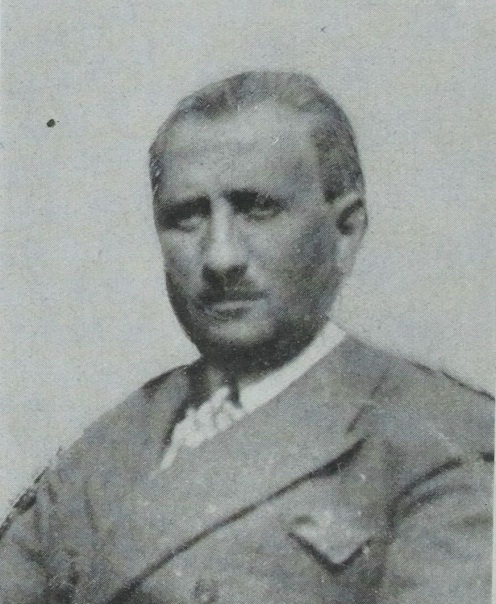 Genizah collections around the world
New York
Manchester
Cambridge
Heidelberg
London
Oxford
Geneva
Strasbourg
Paris
Budapest
St Petersburg
Jerusalem
Berlin
Vienna
Washington
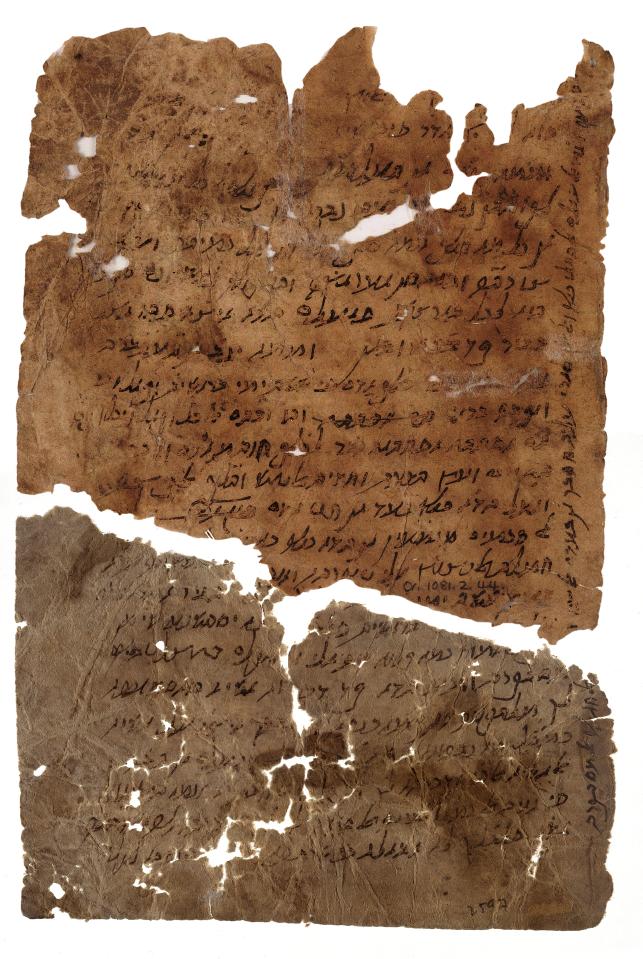 Image: courtesy of the Taylor-Schechter Genizah Research Unit and the Syndics of Cambridge University Library
“The Living Sea Scrolls”
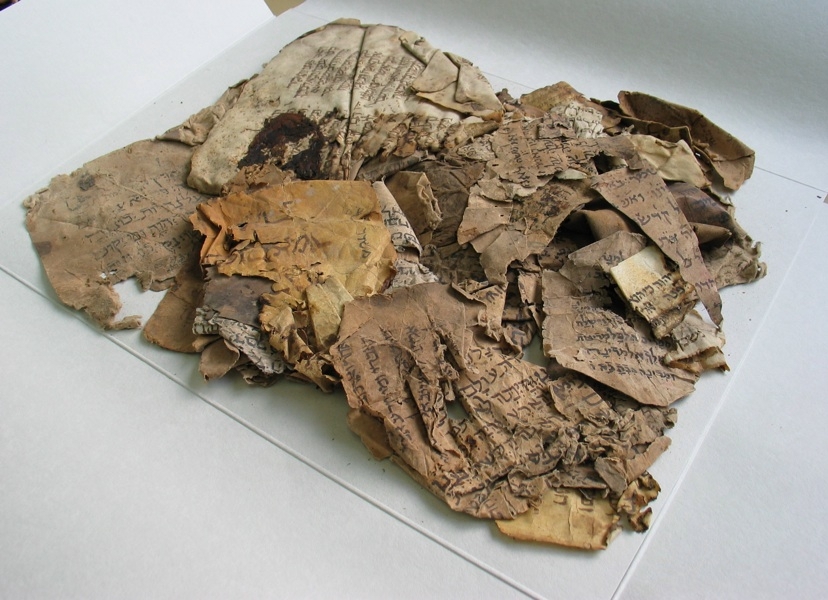 Q. What did scholars find in these dirty scraps of paper?  A. “The single most complete archive of a society anywhere in the medieval world” 

Simon Schama, The Story of the Jews (BBC documentary)
Image: courtesy of the Taylor-Schechter Genizah Research Unit and the Syndics of Cambridge University Library
Areas of knowledge transformed by the discovery of the Cairo Genizah
The social, economic and religious aspects of the medieval Mediterranean
Jewish law and medicine
Rabbinic literature
Famous Jewish scholars
Languages
Greek and Syriac texts 
Palestinian and Babylonian customs and rites
Medieval Hebrew poetry 
Jewish artistic, musical and scientific efforts
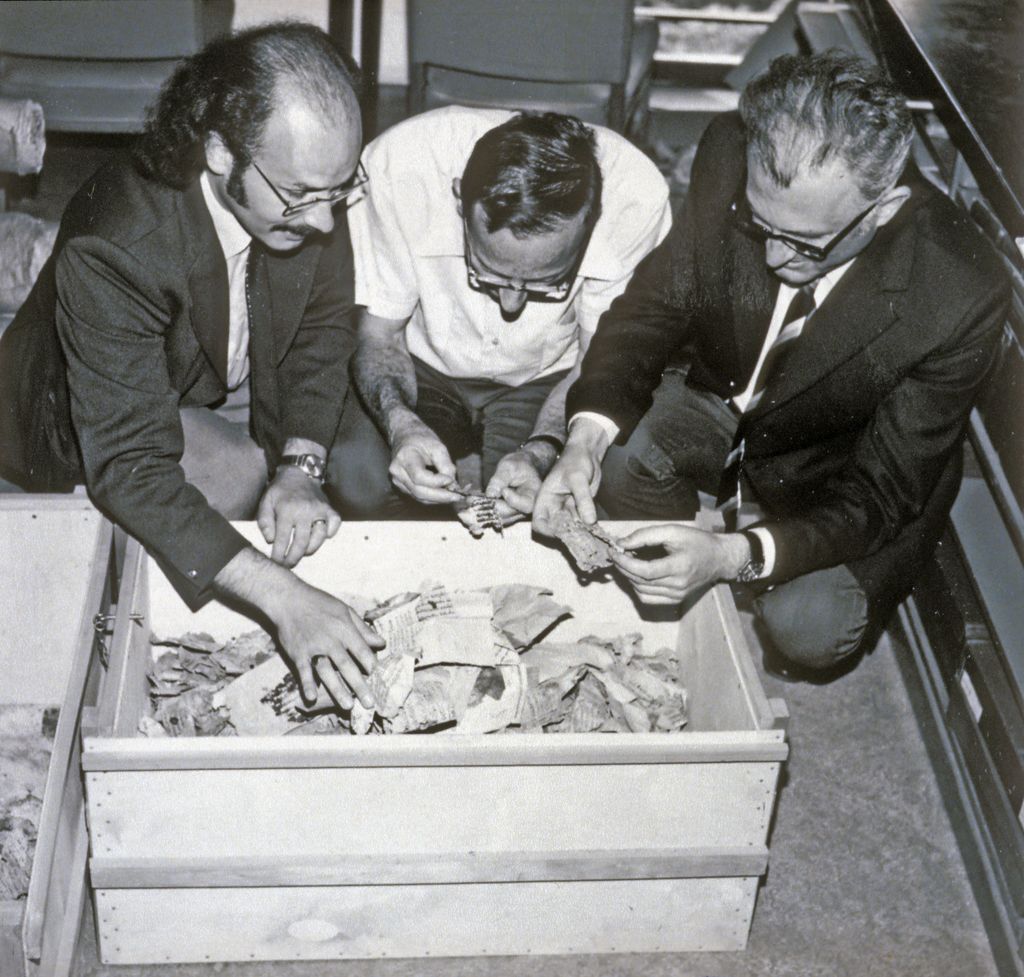 Image: courtesy of the Taylor-Schechter Genizah Research Unit and the Syndics of Cambridge University Library
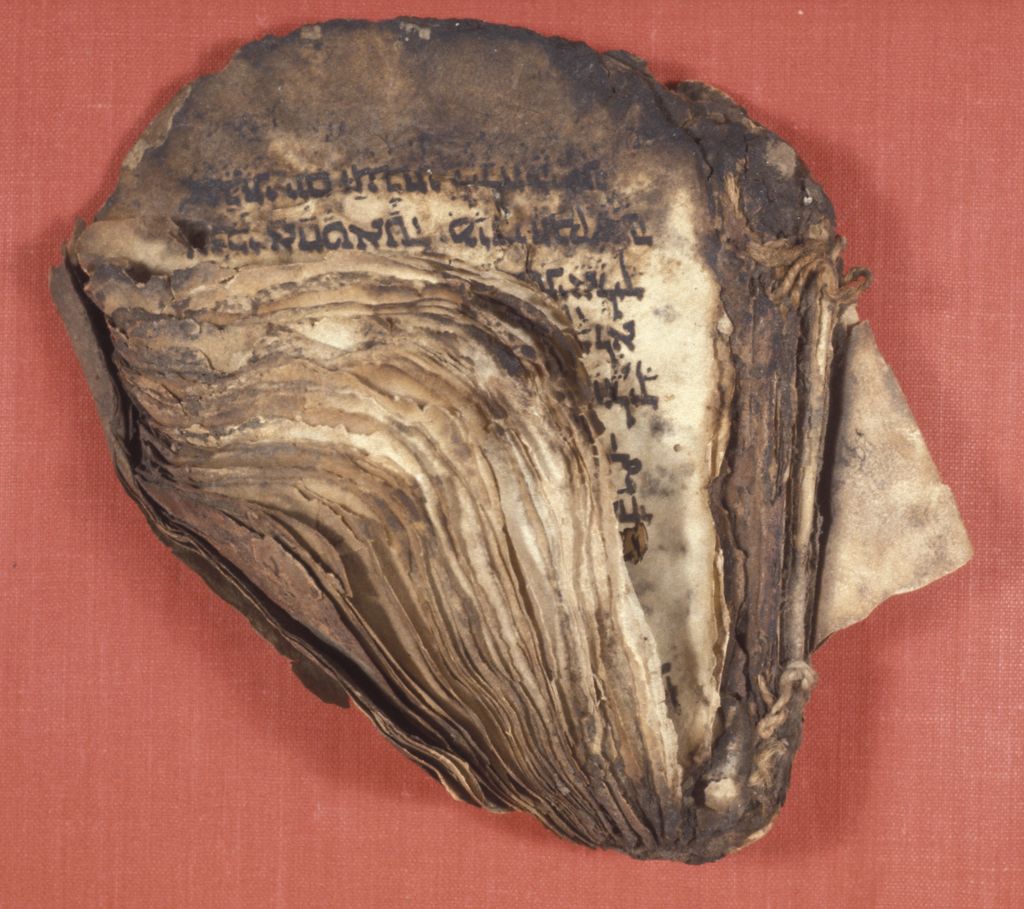 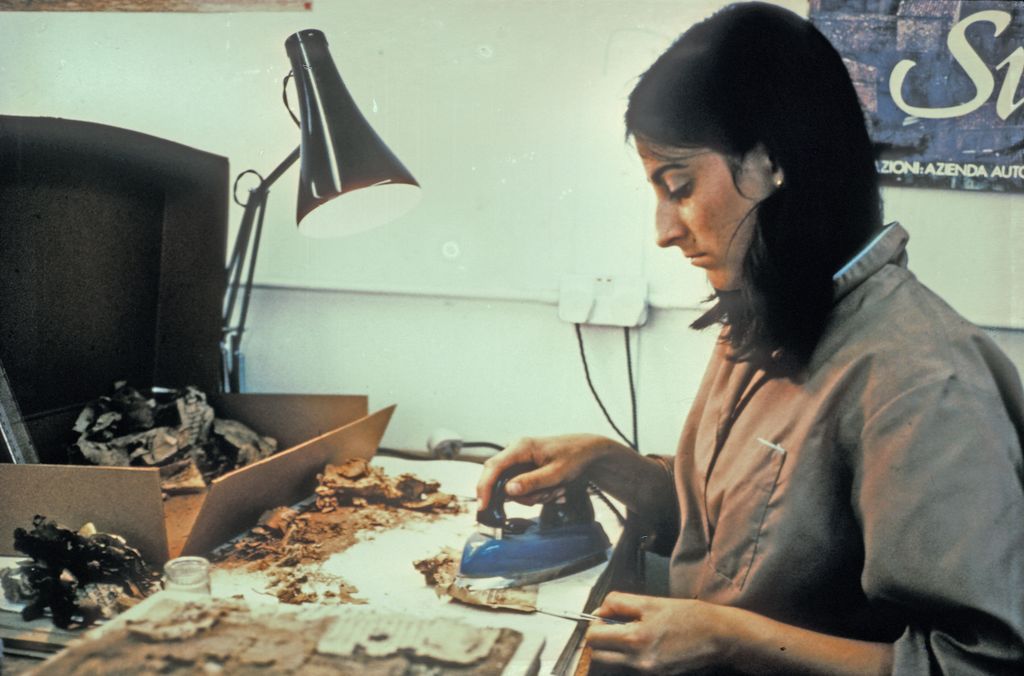 Image: courtesy of the Taylor-Schechter Genizah Research Unit and the Syndics of Cambridge University Library
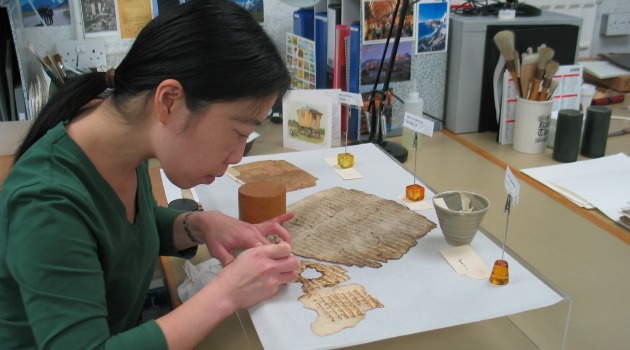 Image: courtesy of the Taylor-Schechter Genizah Research Unit and the Syndics of Cambridge University Library
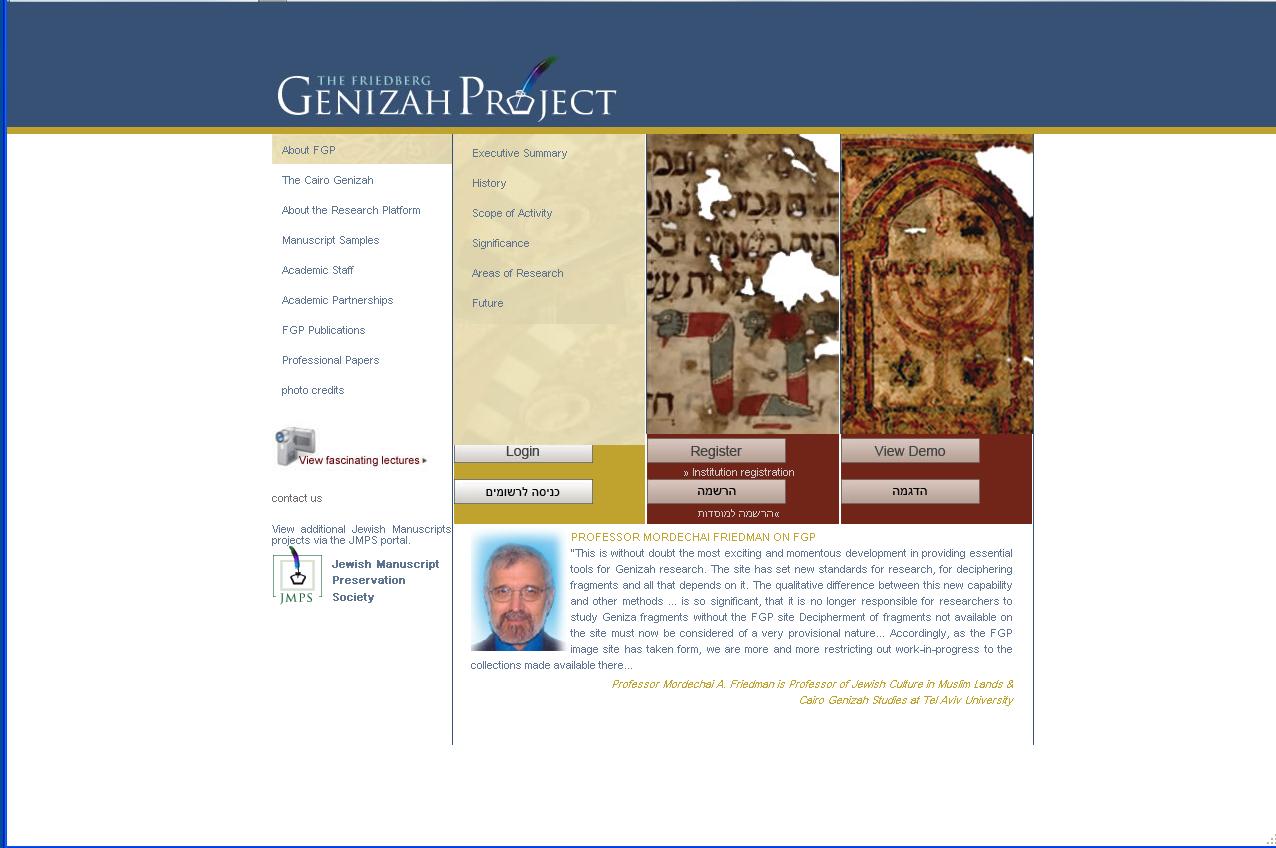 The Friedberg Genizah Project: http://www.genizah.org
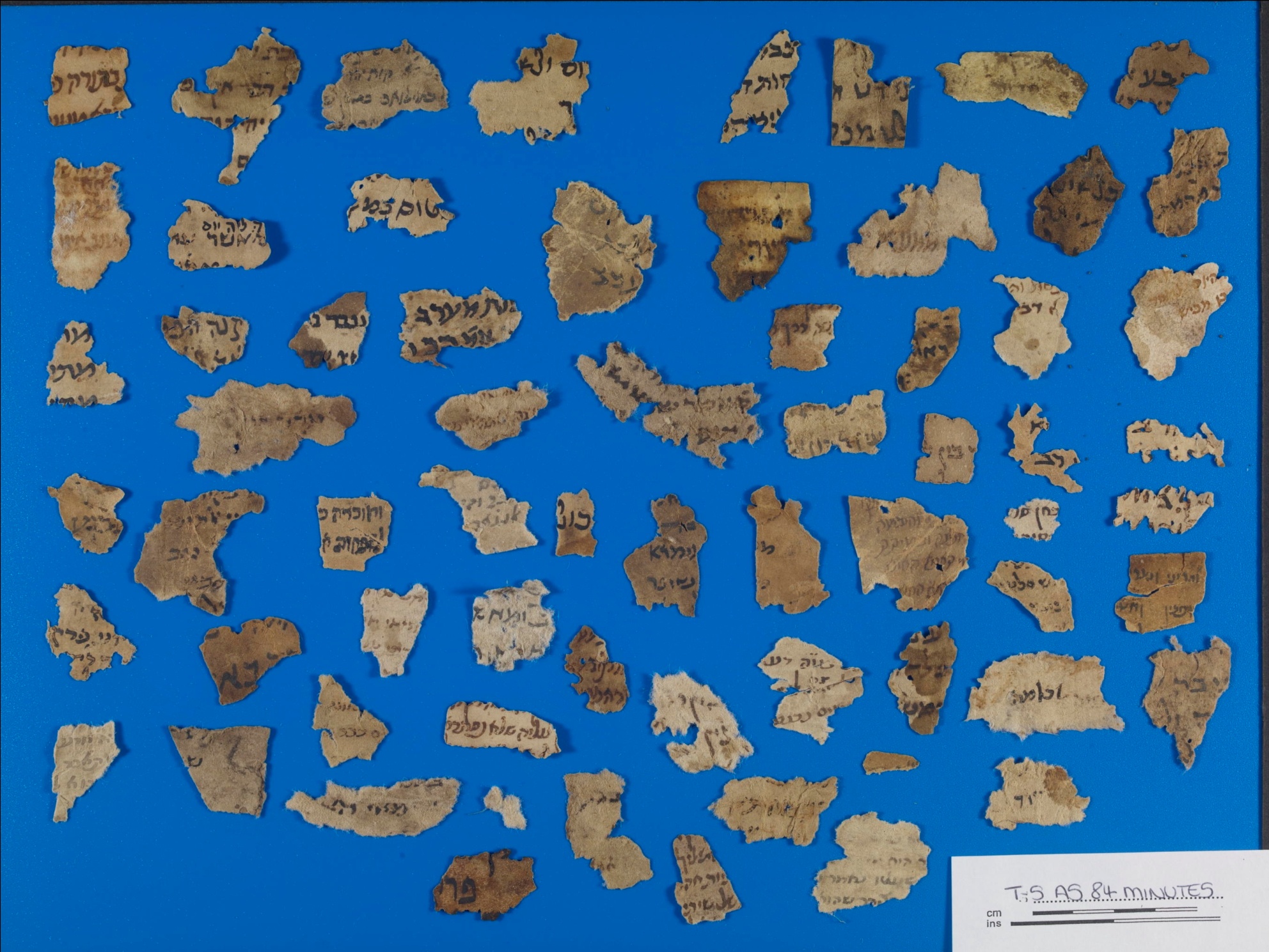 Image: courtesy of the Taylor-Schechter Genizah Research Unit and the Syndics of Cambridge University Library
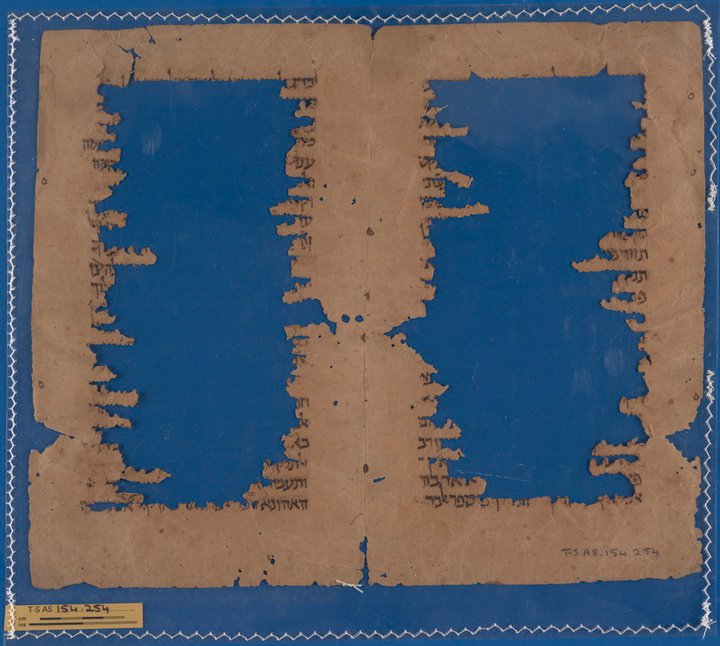 Image: courtesy of the Taylor-Schechter Genizah Research Unit and the Syndics of Cambridge University Library
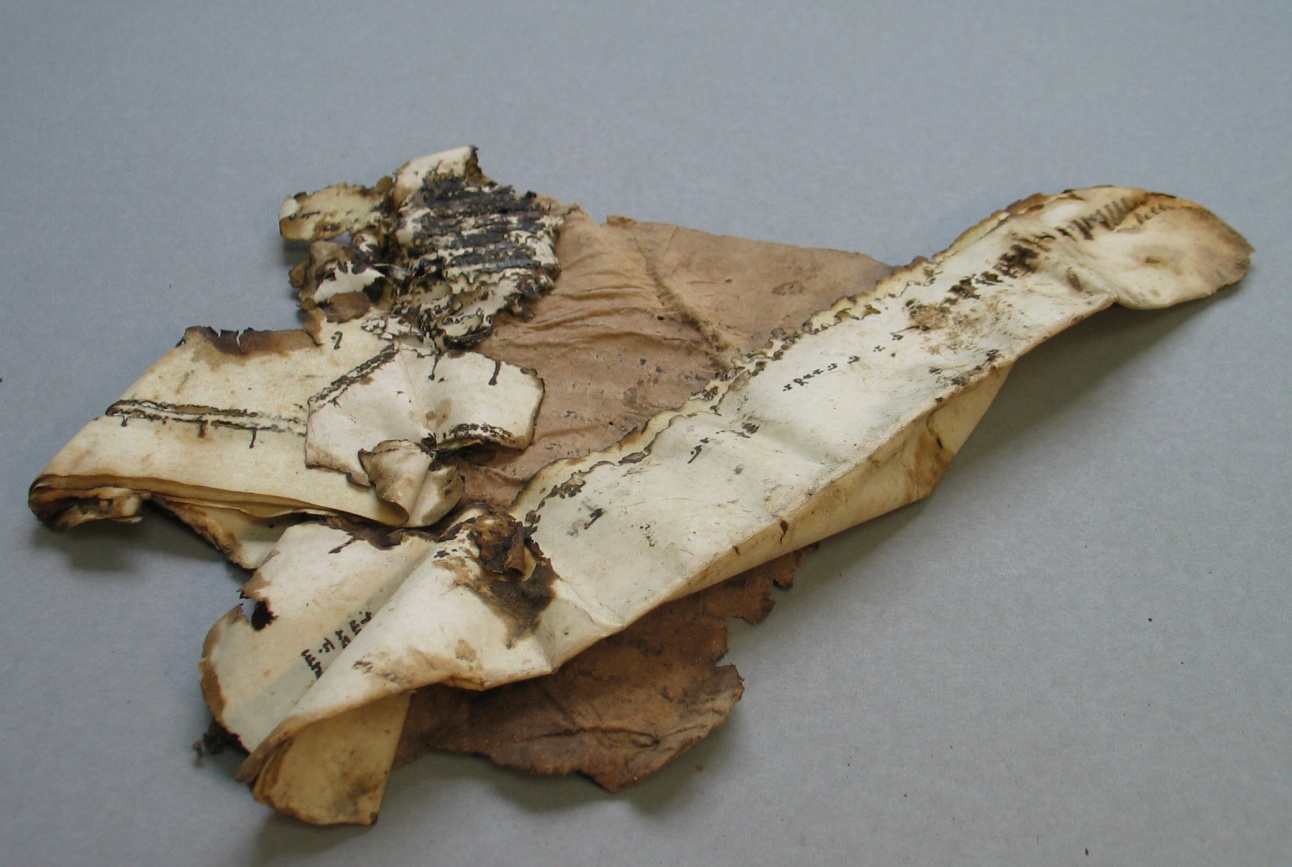 The Mosseri Collection: examples of treasures to unfold …
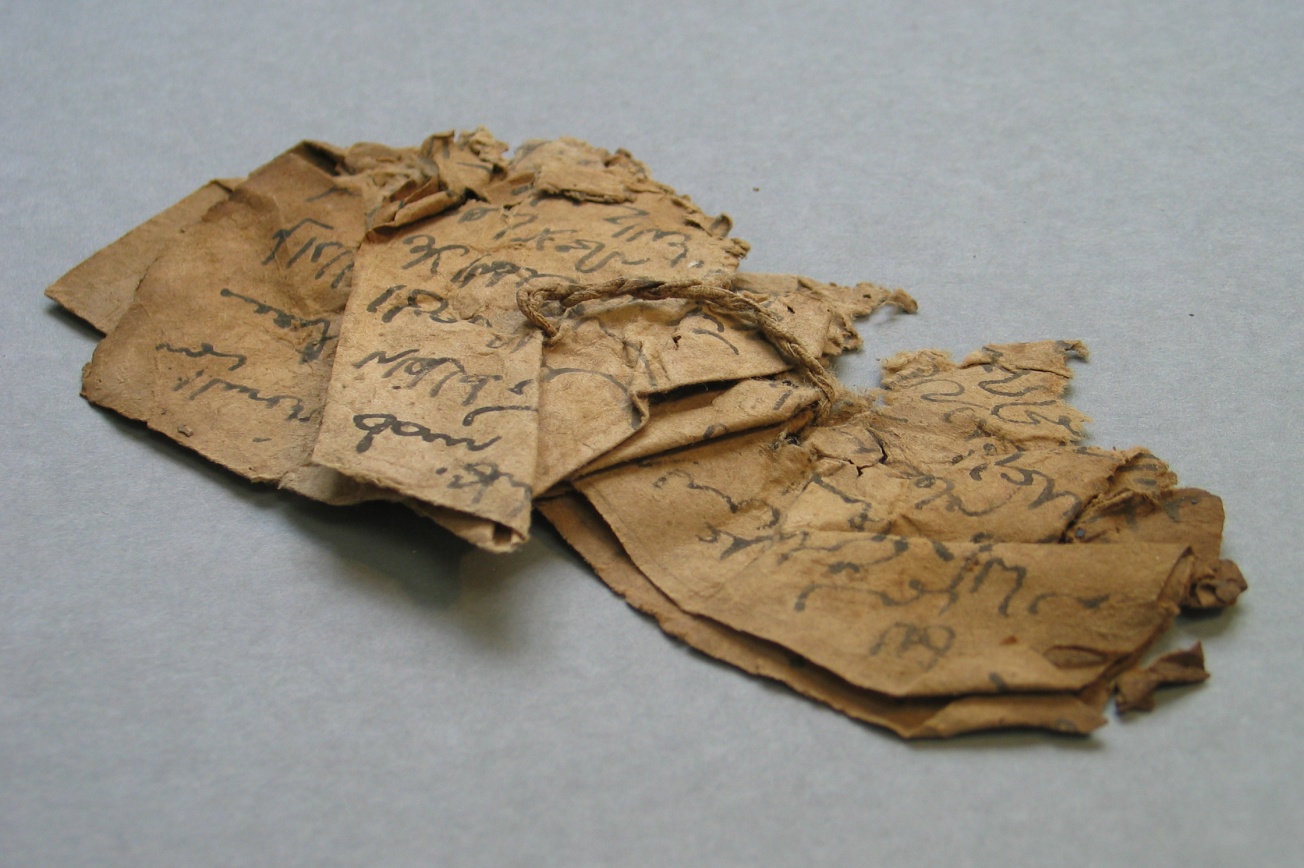 Image: courtesy of the Taylor-Schechter Genizah Research Unit and the Syndics of Cambridge University Library
The Fragment of the Month
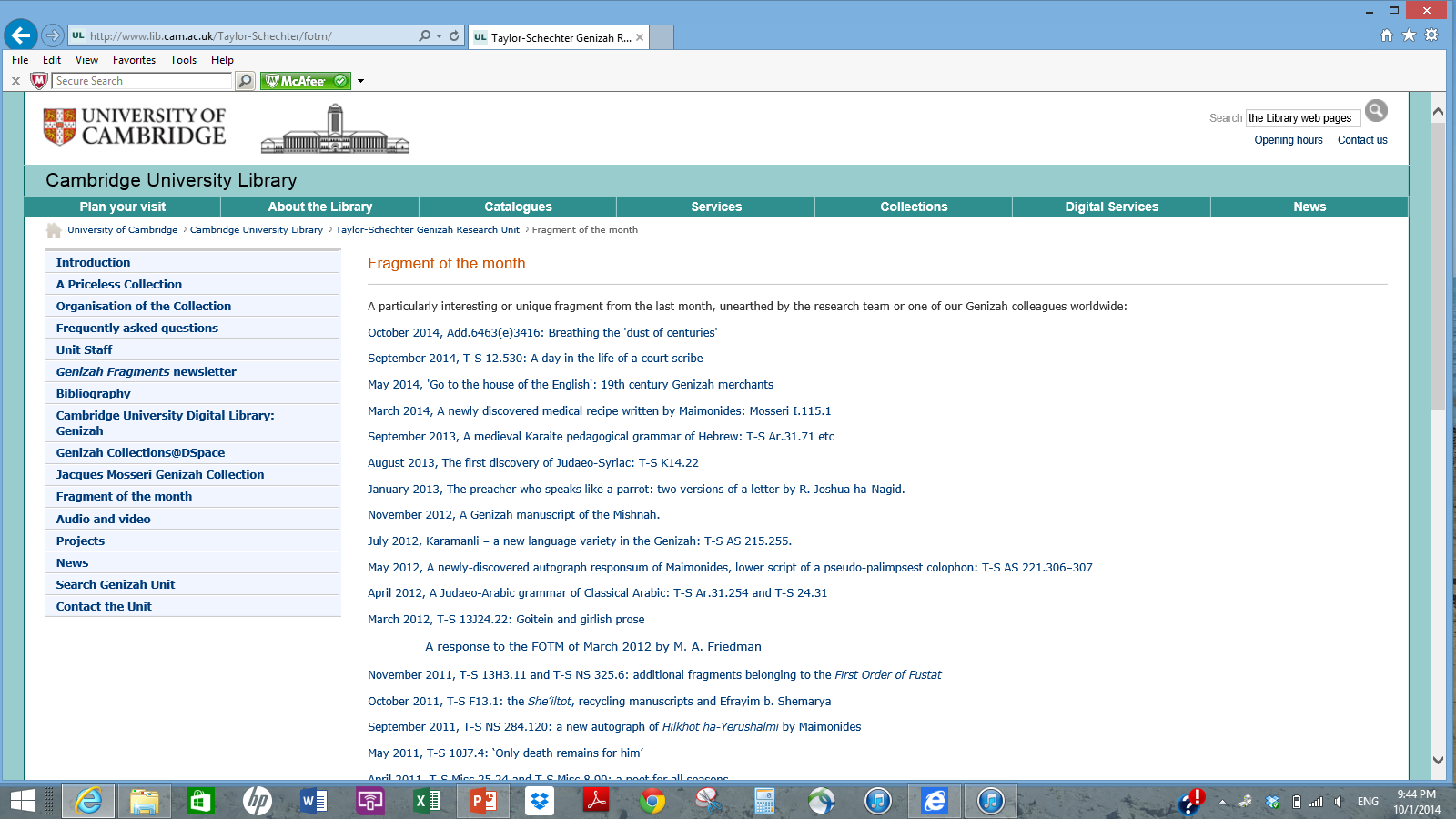 http://www.lib.cam.ac.uk/Taylor-Schechter/fotm
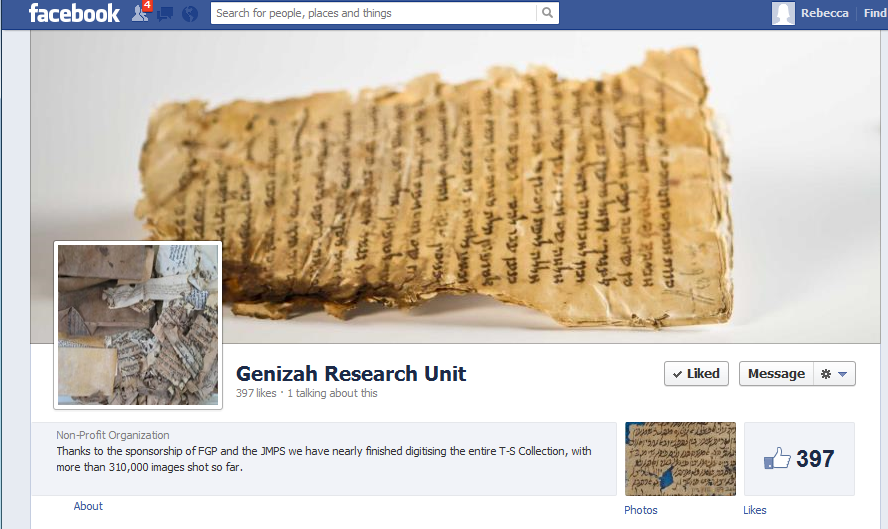 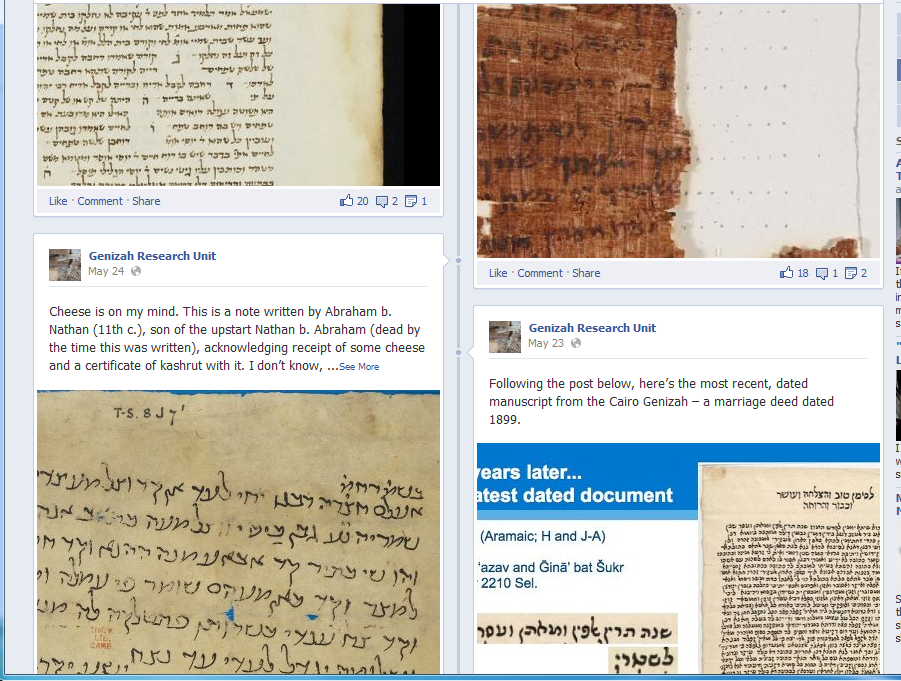 http://www.facebook.com/pages/Genizah-Research-Unit/
Further reading …
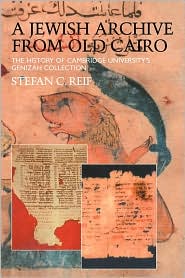 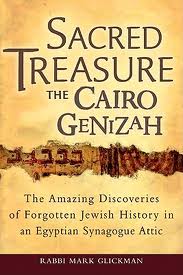 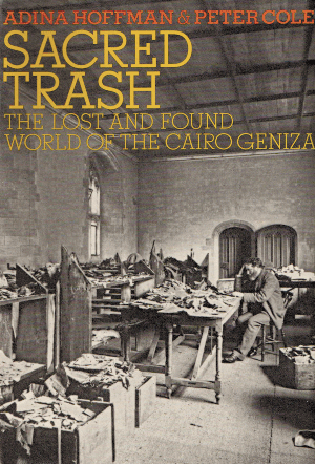 Further reading for the real enthusiast …!
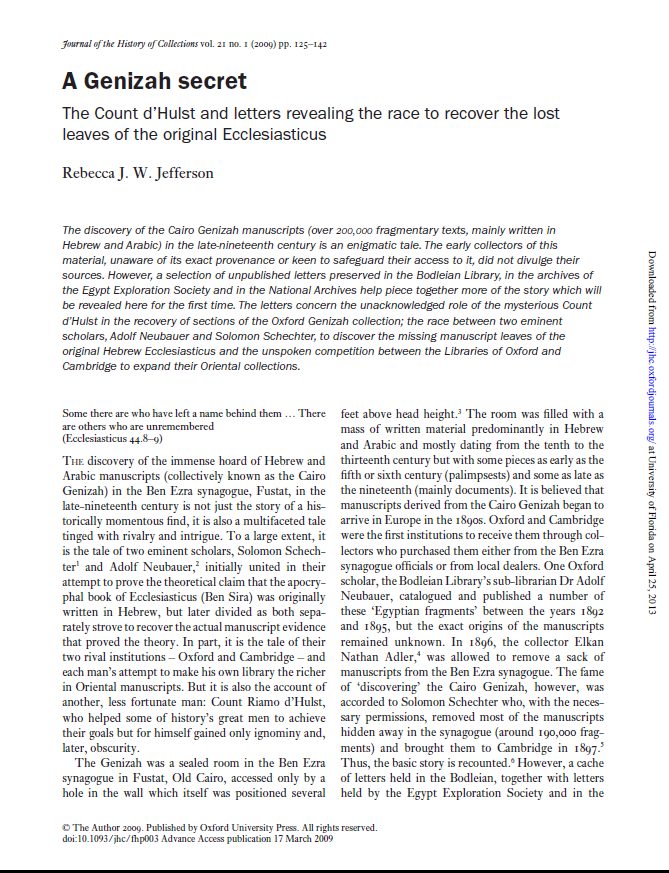 http://ufdc.ufl.edu/IR00000262/00001